МДК 03.01 Слесарное дело и технические измерения Раздел 1 Слесарное дело
Подготовительные слесарные работы:
ТЕМА: Разметка металла
Тема 1.2
Подготовительные операции слесарной обработки:

Тема 1.2.1 Разметка плоскостная и
пространственная
Тема 1.2.2 Гибка и правка металла
Тема 1.2.3 Рубка металла
Тема 1.2.4 Резка металла
Тема 1.2
Подготовительные операции слесарной обработки:

Тема 1.2.1 
Разметка плоскостная и  пространственная
ИЗУЧАЕМЫЕ ВОПРОСЫ:
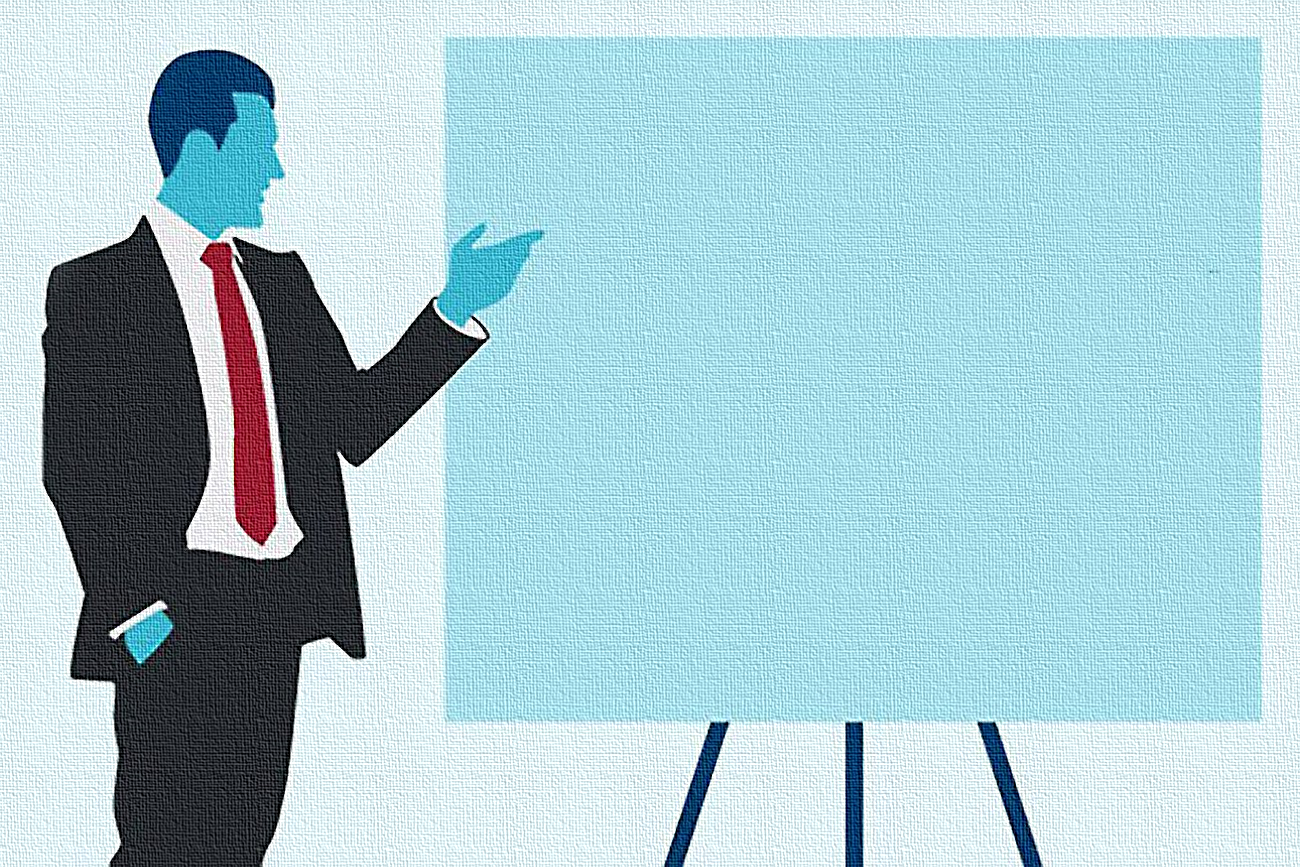 Сущность и назначение разметки. 
Инструменты, приспособления и материалы, применяемые при разметке. 
Подготовка поверхностей под разметку. 
Правила выполнения приёмов разметки. 
Типичные дефекты при выполнении разметки, причины их появления и способы предупреждения.
Механизация разметочных работ. 
Проверка знаний.
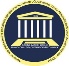 ТЕМА 1.2.1 РАЗМЕТКА
4
Осваиваемые знания
знать:
основные виды слесарных работ при разметке, порядок их выполнения, применяемые инструменты и приспособления;
технику безопасности при выполнении разметочных работ
1. Сущность и назначение разметки
1. Сущность и назначение разметки
Разметка – это операция по нанесению на поверхность заготовки линий (рисок), определяющих контуры изготавливаемой детали, являющаяся частью некоторых технологических операций.
Разметка – это операция нанесения на заготовку линий (рисок), определяющих согласно чертежу контуры детали и места, подлежащие обработке.
Разметка – операция нанесения линий и точек на заготовку (точность 0,5 – 0,01 мм)
Разметка – это операция, состоящая в переносе на поверхность заготовки с чертежа или образца размерных точек или линий с учётом припусков, необходимых для последующей обработки.
Припуски на обработку учитывают глубину обработки резанием, т. е. тот слой материала, который необходимо снять, чтобы из волнистой шероховатой поверхности заготовки получить ровную и гладкую поверхность детали согласно классу чистоты, предусмотренному чертежом.
Виды разметки
В зависимости от особенностей технологического процесса (формы размечаемых заготовок и деталей) различают разметку: 
плоскостную;
пространственную (объемную).
Плоскостная разметка – это нанесение разметочных рисок на деталь в одной плоскости (в том случае, когда контуры детали лежат в одной плоскости).
Пространственная разметка – это нанесение рисок на поверхностях заготовки, связанных между собой взаимным расположением (линии наносят в нескольких плоскостях или на нескольких поверхностях).
Плоскостная разметка
Плоскостную разметку применяют при обработке поверхностей плоских деталей, полосового и листового материала.
Плоскостная разметка заключается в нанесении на заготовку контурных параллельных и перпендикулярных линий (рисок), окружностей, дуг, углов, осевых линий, разнообразных геометрических фигур по заданным размерам или контуров различных отверстий по шаблонам.
Пространственная разметка
Плоскостную разметку применяют при нанесение разметочных рисок и точек на поверхности заготовок (представляющих собой геометрические тела любой конфигурации), связанных между собой взаимным расположением.
Пространственная разметка, наиболее распространенная в машиностроении, по приёмам существенно отличается от плоскостной. 
Трудность пространственной разметки заключается в том, что приходится не просто размечать отдельные поверхности детали, расположенные в различных плоскостях и под различными углами друг к другу, а увязывать разметку этих отдельных поверхностей между собой.
Для плоской и пространственной разметки требуются:
чертёж детали и заготовки для неё;
вспомогательные материалы;
разметочные приспособления;
разметочный и измерительный инструмент.
2. Инструменты, приспособления и материалы, применяемые при разметке
Материалы, инструменты и приспособления 
для выполнения операции разметки выбирают 
в зависимости от:
материала заготовки; 
способа нанесения контура на её поверхность.
Основные материалы, инструменты и приспособления используют как для плоскостной, так и для пространственной разметки. 

Некоторые различия существуют только в наборе разметочных приспособлений, которые значительно шире для пространственной разметки.
Инструмент и приспособления, применяемые при разметке, объединяются в три основные группы: 
инструмент для нанесения и накернивания рисок (чертилки, рейсмасы, штангенрейсмасы, пружинные циркули, разметочные штангенциркули, кернеры); 
инструмент для нахождения центров деталей              (кернер-центроискатель, угольник-центроискатель, транспортир-центроискатель, специальные приспособления для разметки деталей с большими отверстиями); 
приспособления для размечаемых заготовок (подкладки, домкраты, поворотные приспособления, вертикальные стойки для измерительных линеек, дополнительные плоскости к разметочной плите)
Инструменты, приспособления и материалы, применяемые при разметке
РАЗМЕТКА заключается в нанесении на заготовку линий, окружностей, дуг и точек, указывающих контуры размечаемой детали. Для этой цели используется: 
чертилка;
кернер;
разметочный циркуль.

ИЗМЕРЕНИЯ выполняют с помощью: 
угольника (проверка взаимной перпендикулярности осей и плоскостей);
угломера (расположение косых поверхностей и граней);
кронциркуля (сравнение размеров диаметров отверстий, длины, толщины и т. п.);
рейсмуса (нанесение параллельных линий);
штангенрейсмуса и других штангенинструментов; 
уровня (определение горизонтальности поверхности) и др.
Инструменты, приспособления и материалы, применяемые при разметке
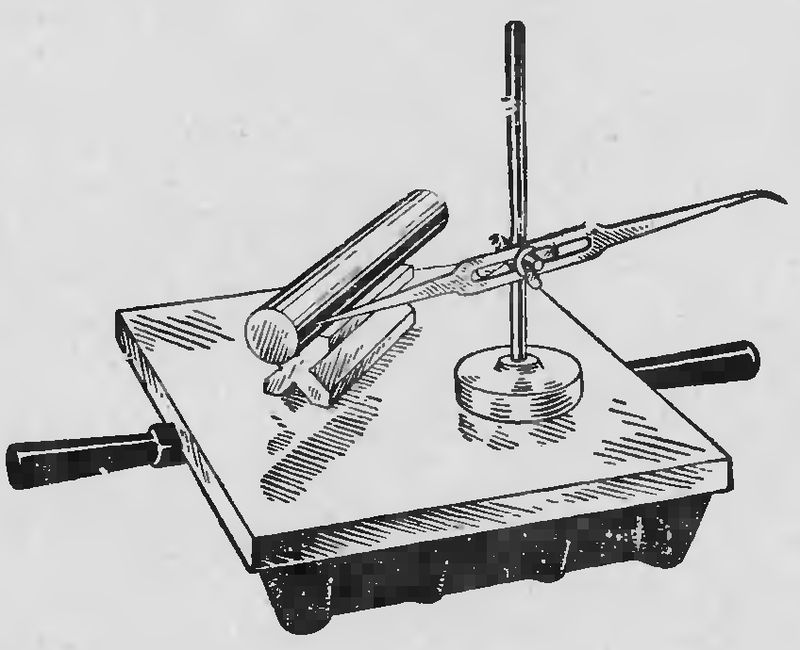 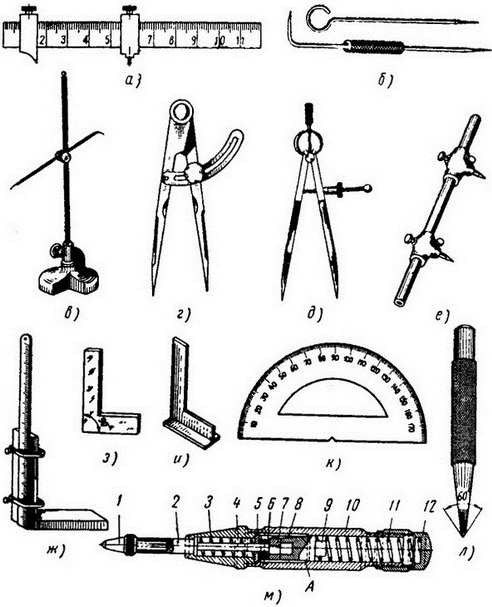 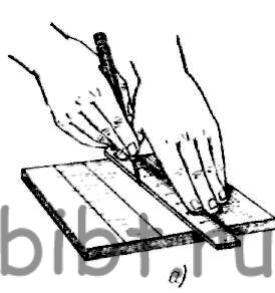 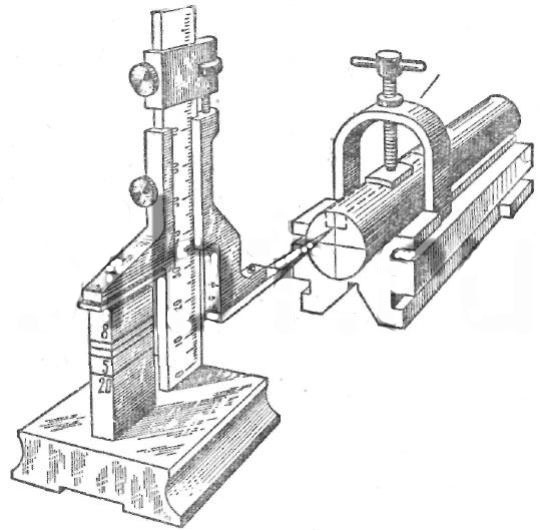 2.1 Чертилки
1) ЧЕРТИЛКИ
Чертилки являются наиболее простым инструментом для нанесения контура детали на поверхность заготовки и представляют собой стержень с заостренным концом рабочей части (рис. 2.1). 

Изготавливают чертилки из инструментальных углеродистых сталей марок У10А и У12А в двух вариантах: 
односторонние и 
двусторонние. 
Чертилки изготавливают длиной 150…200 мм, диаметром 4...5 мм.

Рабочая часть чертилки закаливается на длине 20… 30 мм до твердости HRC 58…60 и затачивается под углом 15…20°, другой конец согнут в кольцо диаметром 25...30 мм.
Чертилки
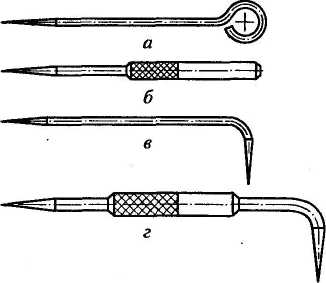 Риски на поверхность детали наносят чертилкой, используя:
масштабную линейку;
шаблон или образец.
Рис. 2.1. Чертилки:
а – односторонняя с кольцом; б – односторонняя с ручкой; 
в – двусторонняя; г – двусторонняя с ручкой
Чертилки
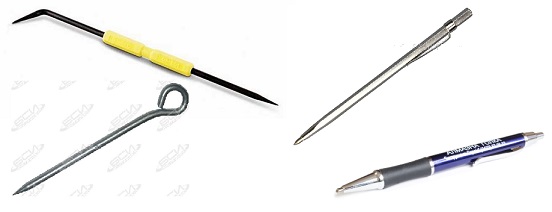 Чертилка с отогнутым концом 
Круглая чертилка 
Чертилка со вставной иглой 
Карманная чертилка
Чертилка     (инструментальная сталь У10, У12)
L - 20 cм, d – 5-6 мм, угол заточки 20°
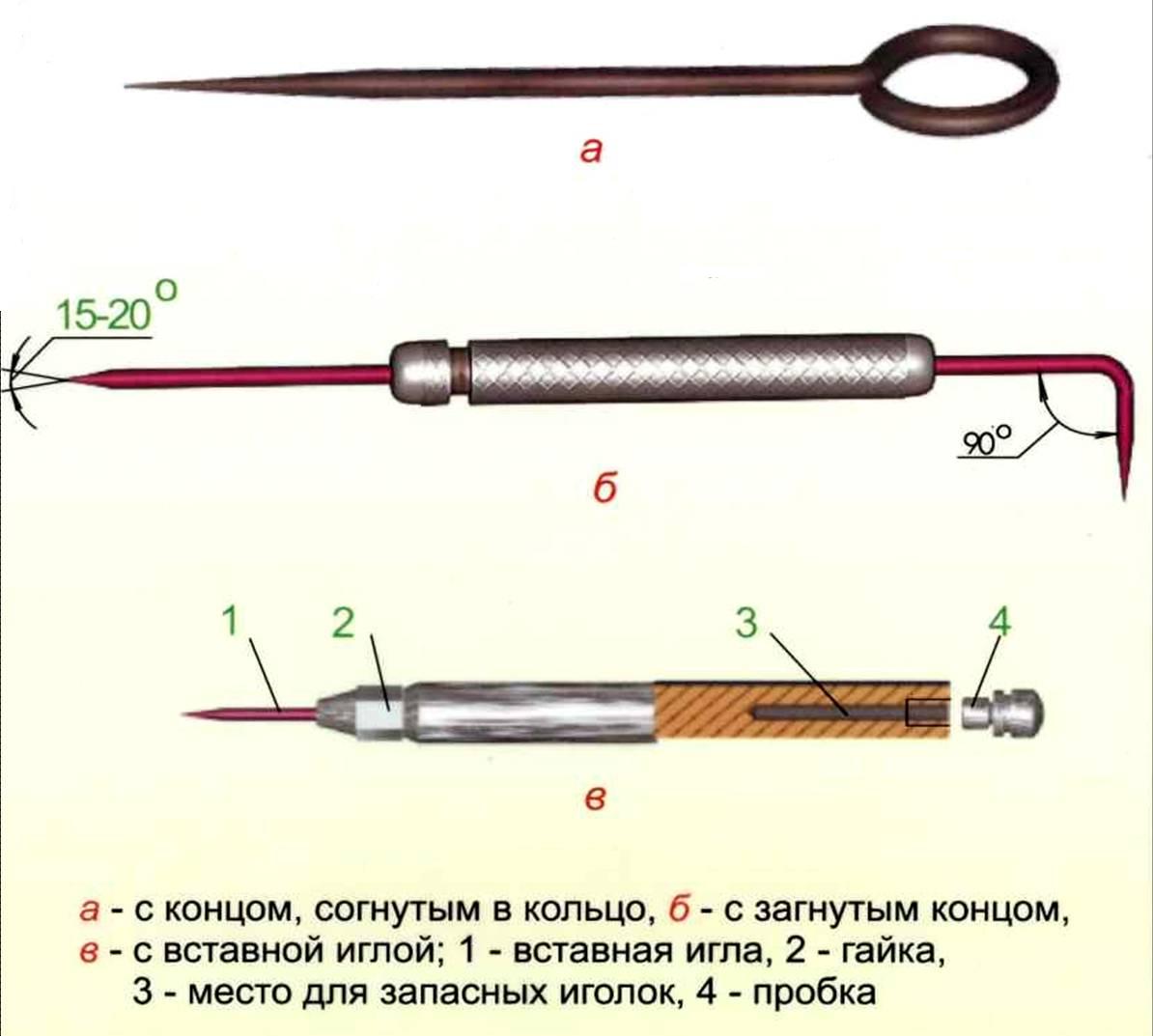 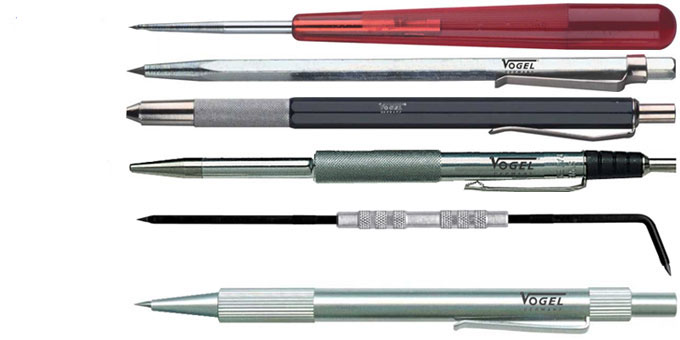 На рабочий наконечник напаян 
стержень из твёрдого сплава ВК6
Маркер промышленный
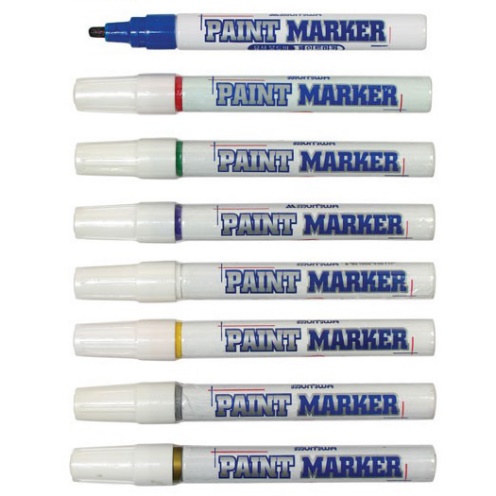 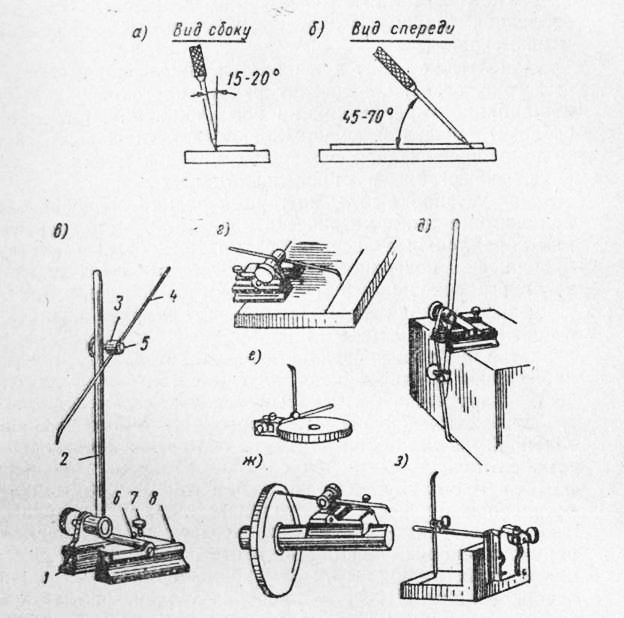 Рис. 1. Инструменты для нанесения рисок и примеры пользования ими
Рейсмас используют для нанесения рисок на вертикальной плоскости заготовки (для пространственной разметки) (рис. 2.2).
Он представляет собой чертилку, закрепленную на вертикальной стойке, установленной на массивном основании. 
При необходимости нанесения рисок с более высокой точностью используют инструмент со шкалой – штангенрейсмас. 
Для установки рейсмаса на заданный размер можно использовать блоки концевых мер длины, а если не требуется очень высокая точность разметки, то используют вертикальную масштабную линейку 1.
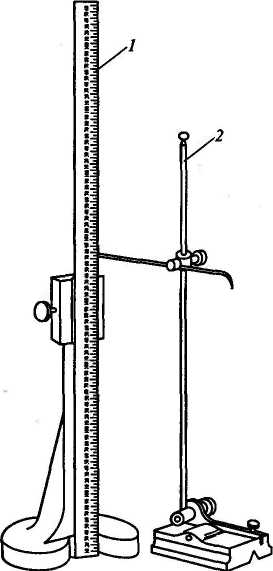 Рис. 2.2. Рейсмас:
1 — вертикальная масштабная линейка;
2 – чертилка, закрепленная на вертикальной стойке
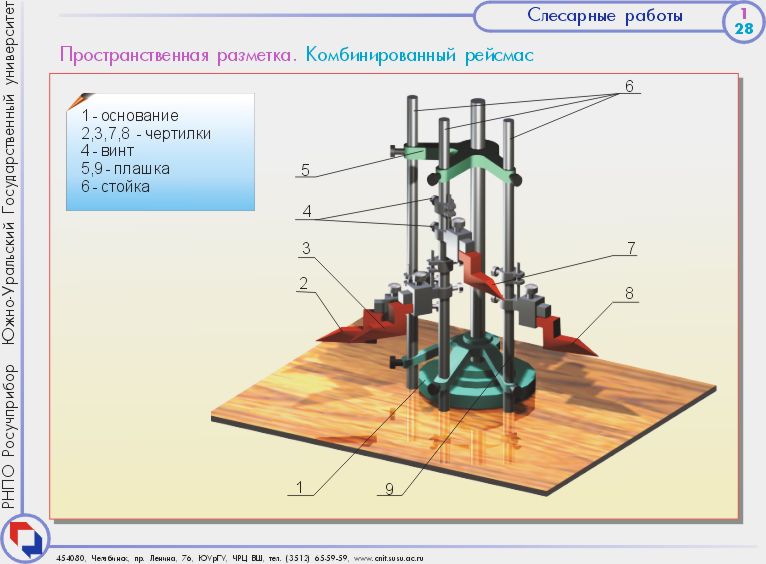 Разметка
Отработка приёмов разметки
Разметка
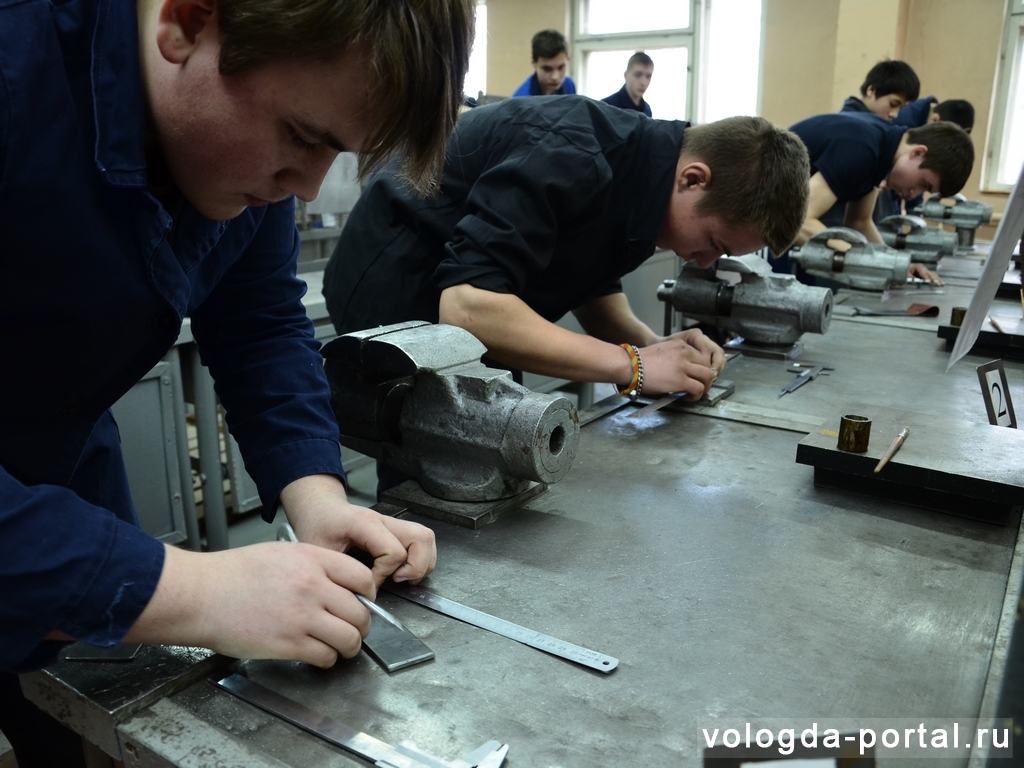 Отработка приёмов разметки
Нанесение рисок
При помощи металлической измерительной линейки и чертилки
Вид чертежа
Показывают 
границу обработки
детали
Оси симметрии, 
центры радиусов 
закруглений
Для проверки 
правильности 
обработки детали
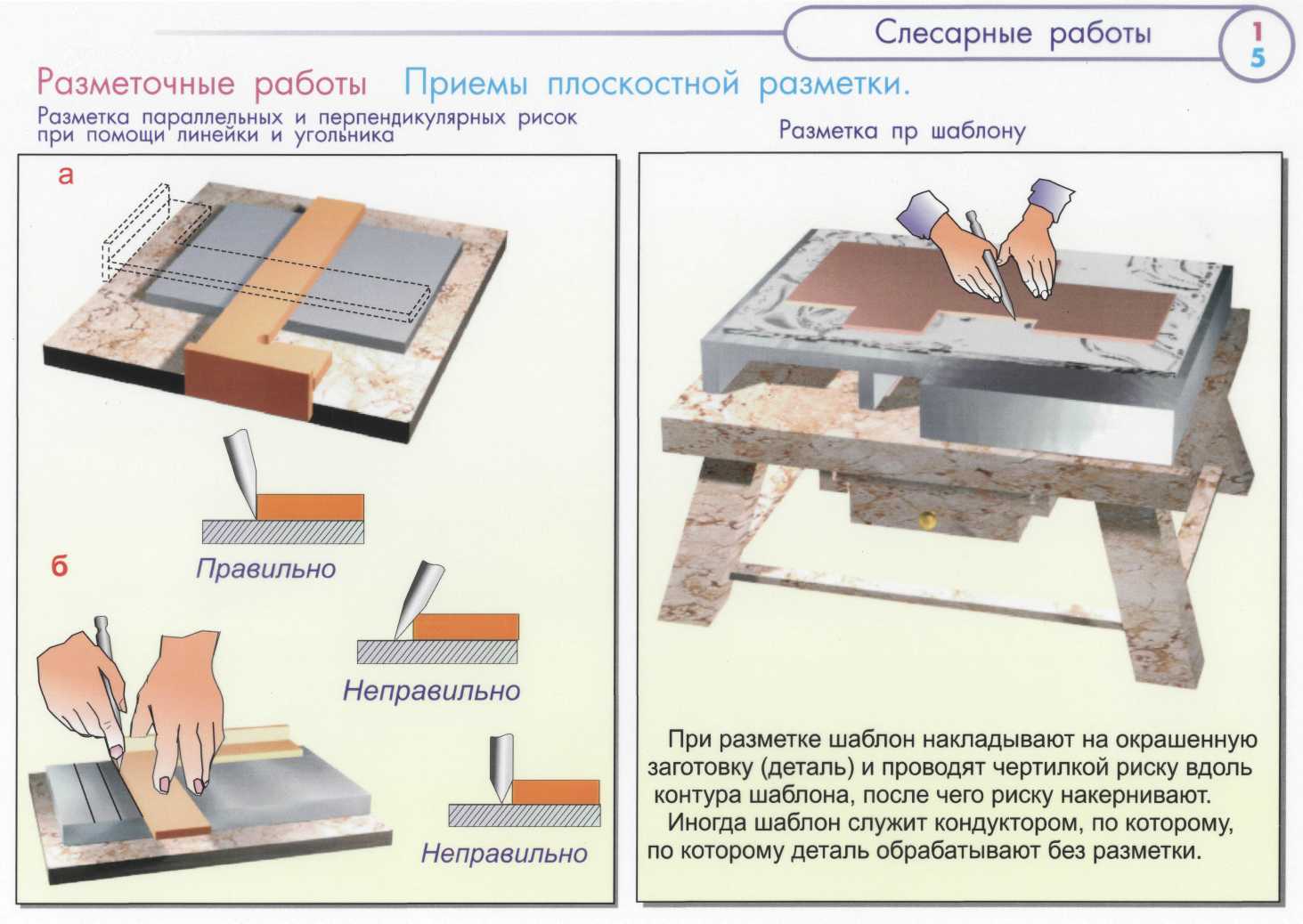 2.2 Кернеры
2) КЕРНЕРЫ
Для того чтобы разметочные риски были четко видны на размеченной поверхности, на них наносят точечные углубления – керны, которые наносятся специальным инструментом – кернером.
Накернивание – операция нанесения мелких точек – углублений на поверхности детали.
     
Керно – отпечаток острия кернера на детали.
2) КЕРНЕРЫ
Кернер – слесарный инструмент, применяющийся для нанесения углублений (кернов) на предварительно размеченных линиях (керны делают для того, чтобы риски были отчетливо видны и не стирались в процессе обработки детали) (рис. 2.4). 

Кернеры изготовляют из инструментальной углеродистой У7А, У8А или легированной стали.

Рабочую часть кернеров (конус) термически обрабатывают на длине 15...30 мм до твердости НRС 55...59. 
Ударную часть – на длине 15...25 мм до твердости НRС 40...45. 
Средняя часть кернера имеет рифление (накатку) для удобства работы.
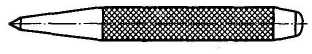 Рис. 2.4. Кернер
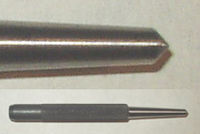 КЕ́РНЕР, инструмент в виде стального стержня с коническим острием для разметки деталей нанесением углублений (кернов)
Кернер – слесарный инструмент, применяющийся для нанесения углублений  (кернов), чтобы риски были отчётливо видны и не стирались в процессе обработки детали), а также для обозначения центров отверстий (для направления и центрации сверла). 

Кернеры изготавливают из инструментальной углеродистой или легированной стали У7А, У8А
L = 100, 125, 160 мм
d =  8, 10, 12 мм. 

Затачивают: 
обычный под углом 50° – 60° 
при точных работах 30° – 45°
под разметку отверстий 70 – 75°
ВИДЫ КЕРНЕРОВ
Различают кернеры:
обыкновенные (простые); 
специальные; 
пружинные; 
механические; 
электрические и др.
Обыкновенный (простой) кернер
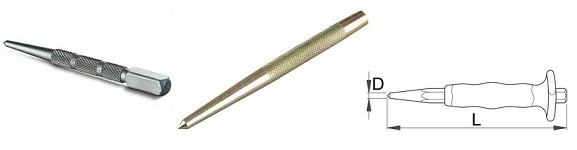 ВИДЫ КЕРНЕРОВ
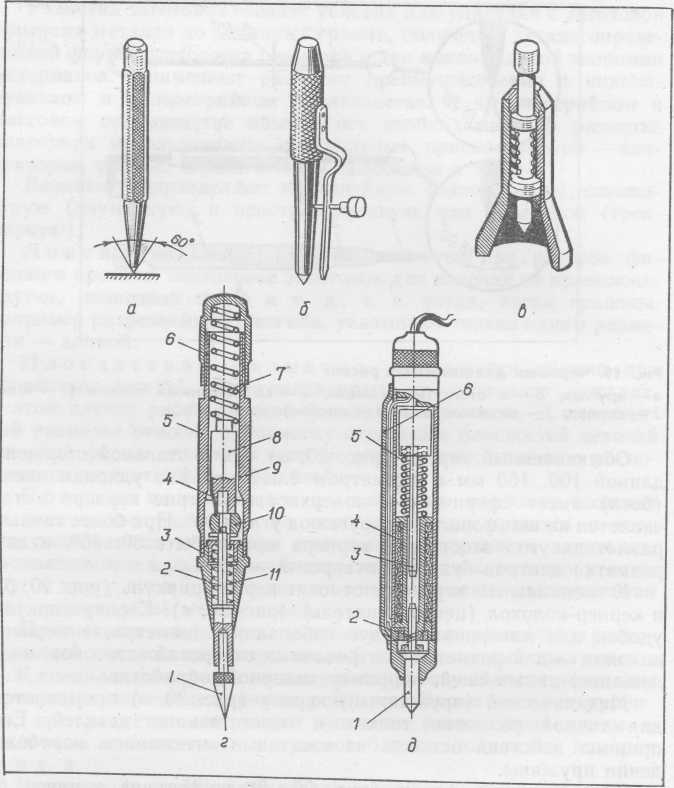 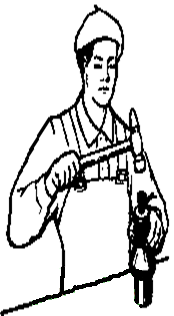 Виды кернеров:
а – простой (обыкновенный)
б – кернер шаговый
в – кернер – центроискатель 
г – пружинный (автоматический)
д – электрический
Кернеры специальной конструкции
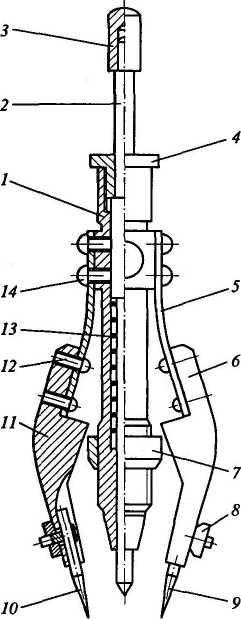 В ряде случаев применяют кернеры специальной конструкции. 
Так, например для нанесения керновых углублений при делении окружности на равные части целесообразно использовать кернер, предложенный Ю. В. Козловским, который позволяет значительно повысить производительность и точность при их нанесении. 
Разметку с использованием этого кернера осуществляют в такой последовательности:
острие игл 9 и 10 устанавливают в риску предварительно проведенной на заготовке окружности;
наносят удар по ударной головке 3, производя кернение первой точки;
корпус кернера поворачивают вокруг одной из игл до тех пор, пока вторая игла не совпадет с размеченной окружностью, вновь наносят удар по ударной головке 3. Операцию повторяют до тех пор, пока вся окружность не будет поделена на равные части. При этом точность разметки увеличивается, так как благодаря использованию игл настройку кернера на заданный размер можно осуществлять с использованием блока концевых мер длины.
Рис. 2.5. Кернер Ю.В. Козловского: 
1 - корпус; 2 - боек; 3 - ударная головка; 
4 - втулка; 5, 13 - пружины; б, 11 - ножки;           7,8 - гайки; Р, 10 -сменные иглы; 12,14-винты
Продолжение 2 вопроса
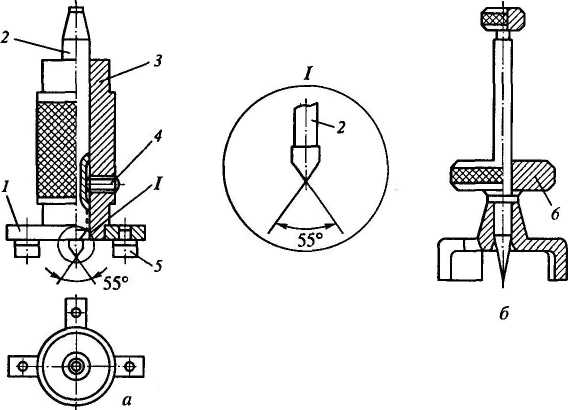 Рис. 2.6. Кернер специальный:
а – без груза; б – с грузом; 
1 – подставка; 2 – кернер; 3 – стойка; 4 – винт; 5 – ножки; 6 – груз
Продолжение 2 вопроса
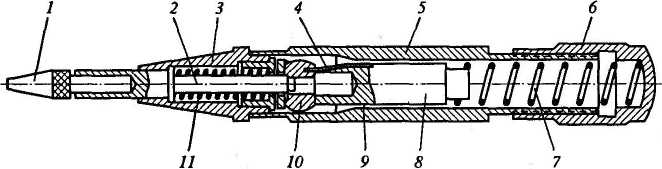 Рис. 2.7. Автоматический механический кернер:
1 – кернер; 2 – стержень; 3,5,6 – составные части кернера; 4 – плоская пружина; 7, 11 – пружины; 8 – ударник; 9 – заплечик; 10 – сухарь
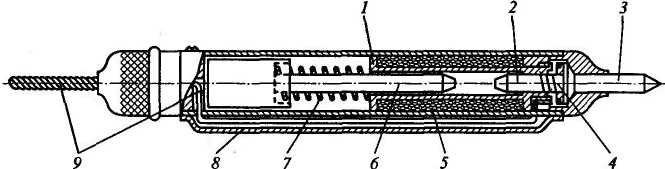 Рис. 2.8. Электрический кернер:
1 – втулка; 2 – стержень; 3 – кернер; 4,7 – пружины; 5 – катушка; 6 – ударник; 8 – корпус; 9 – электрическая цепь
Центроискатели
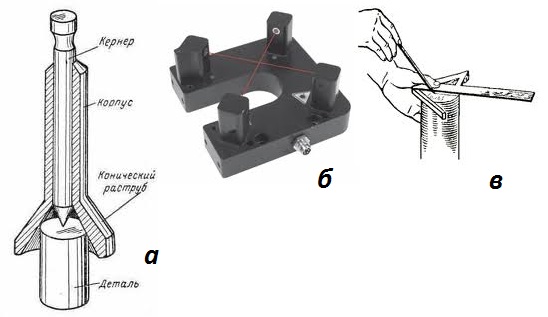 а – колокол, б – лазерный, в – угольник
Центроискатели
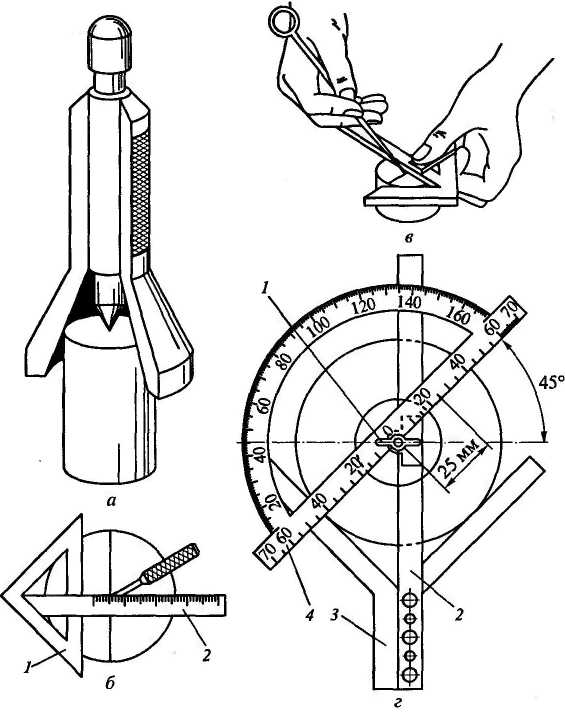 Рис. 2.9. Инструменты для нанесения центровых отверстий:
а – колокол; 
б, в – угольник-центроискатель: 
1 - угольник; 2 - линейка; 
г – центроискатель-транспортир:  
1 - стопорный винт; 2 - линейка;  3 - угольник;   4 - транспортир
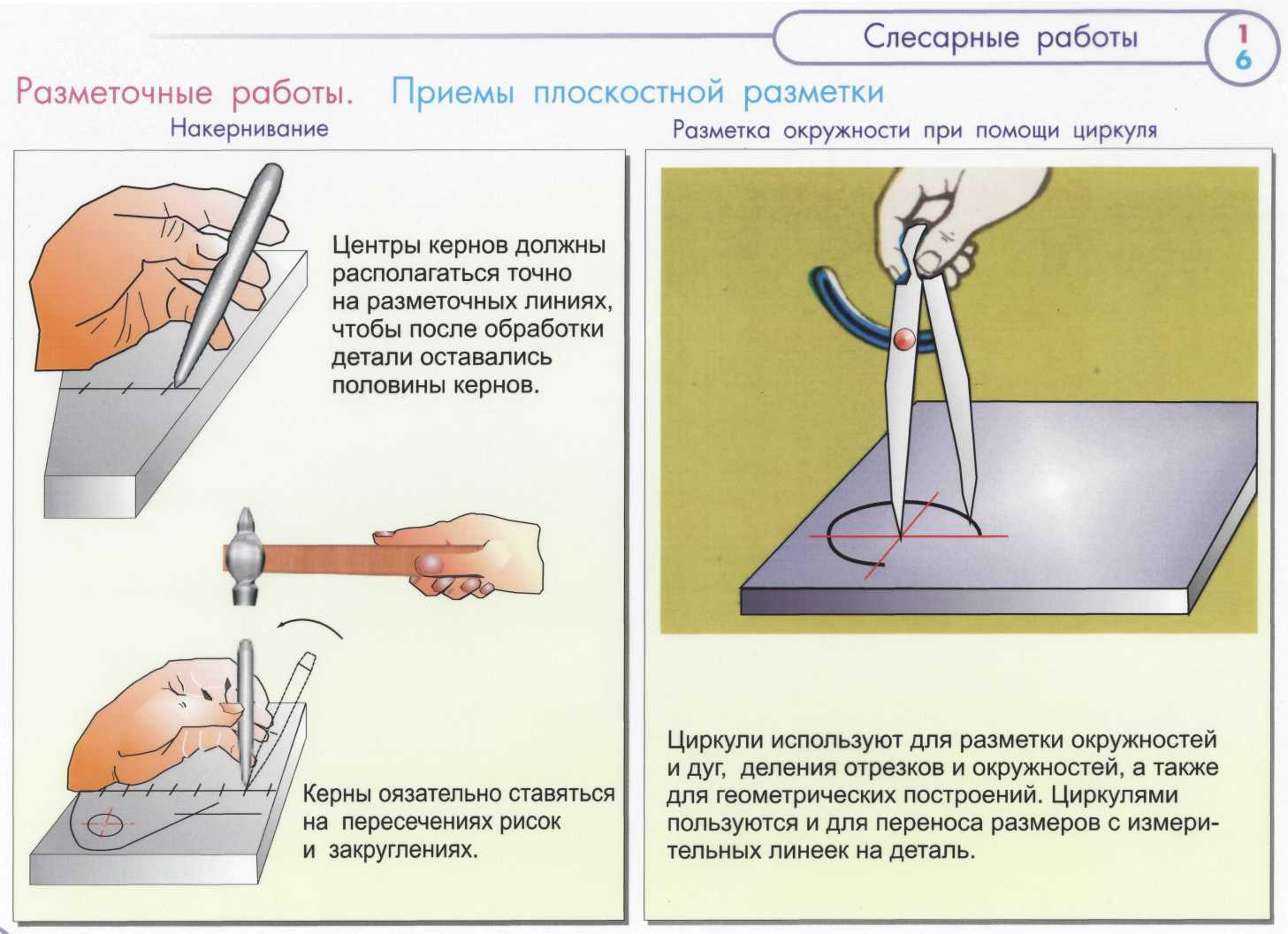 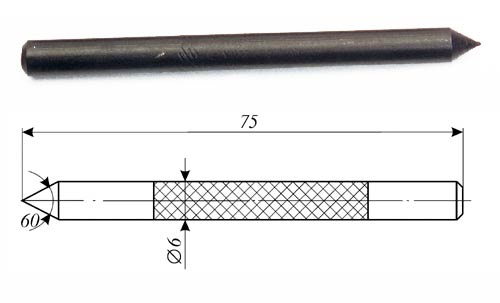 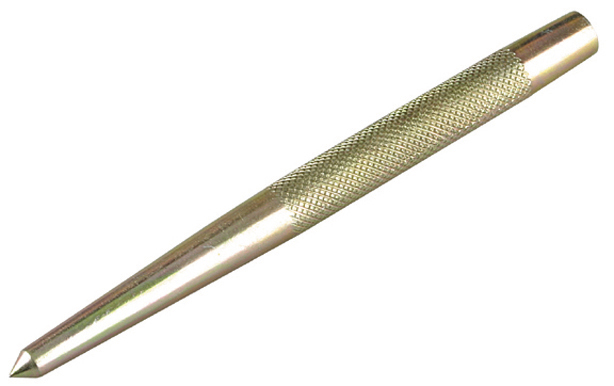 2.3 Разметочные циркули
3) РАЗМЕТОЧНЫЕ ЦИРКУЛИ
Разметочные циркули применяют для нанесения дуг окружностей и деления отрезков и углов на равные части (рис. 2.3).
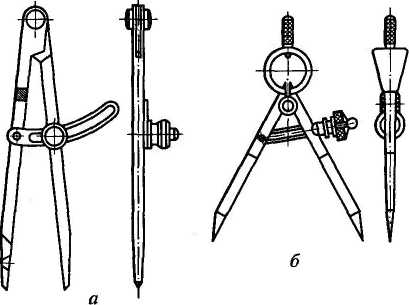 б
а
Рис. 2.3 Циркуль разметочный: 
а - простой; б - пружинный
Разметочные циркули
Разметочные циркули изготавливают в двух вариантах: 
простой, позволяющий фиксировать положение ножек после их установки на размер; 
пружинный, применяемый для более точной установки размера.
Разметочные циркули
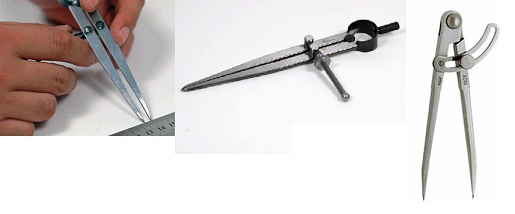 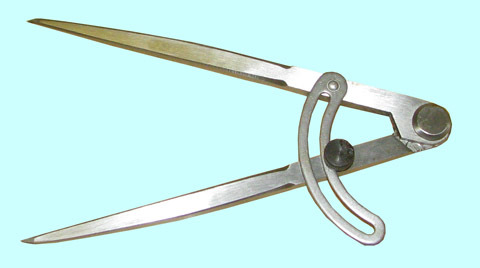 Разметочный циркуль позволяет наносить на заготовку окружности и дуги.
Чтобы во время разметки ножки циркуля не скользили по заготовке, в центрах этих окружностей с помощью кернера наносят неглубокие лунки.
Разметочный штангенциркуль
Для разметки контуров ответственных деталей используют разметочный штангенциркуль.
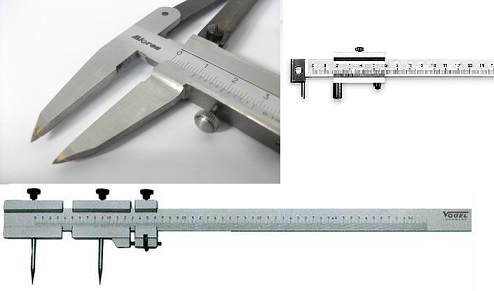 2.4 Измерительные инструменты
Измерительными инструментами для разметки являются:
линейка с делениями;
штангенциркуль;
штангенрейсмус; 
рейсмус с подвижной шкалой;
угольник; 
угломер; 
кронциркуль; 
уровень; 
контрольная линейка для поверхностей;
щуп;
эталонные плитки и др.
ИЗМЕРИТЕЛЬНЫЕ ИНСТРУМЕНТЫ

К универсальным измерительным инструментам для контроля размеров, используемым в слесарном деле, относятся:
складная мерная металлическая линейка;
металлическая рулетка; 
штангенциркуль универсальный; 
кронциркуль нормальный для наружных замеров; 
нутромер нормальный для измерения диаметра; 
простой штангенглубиномер; 
угломер универсальный; 
угольник на 90°; 
циркули (рис. 3).
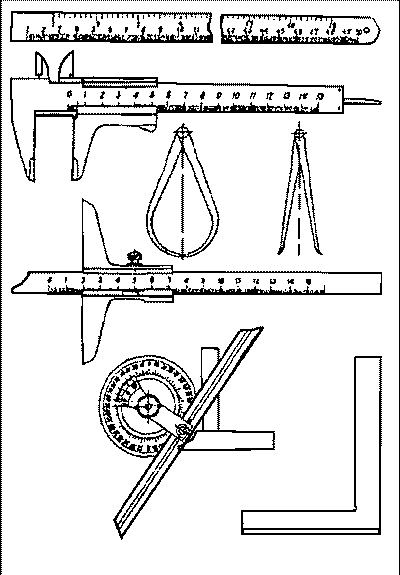 Рис. 3. Универсальные измерительные инструменты: 
а – мерная металлическая линейка; 
б – штангенциркуль; 
в – кронциркуль нормальный; 
г – нутромер нормальный; 
д – штангенглубиномер; 
е – угломер универсальный; 
ж – угольник плоский на 90°
МЕТОДЫ ИЗМЕРЕНИЯ

 при прямых методах: размер получают непосредственно, пользуясь, например, линейкой, штангенциркулем, микрометром и т. д. 


.
- при косвенных: размер получают вычислением по результатам прямых измерений. 
C - длина окружности круга 
С = 2 πR (радиус), 











Ни одно измерение не может быть произведено абсолютно точно.
Разница  - погрешность измерения

Линейные размеры в сл. деле принято считать в мм - пишут без обозначений, или 1 см, 2 м.
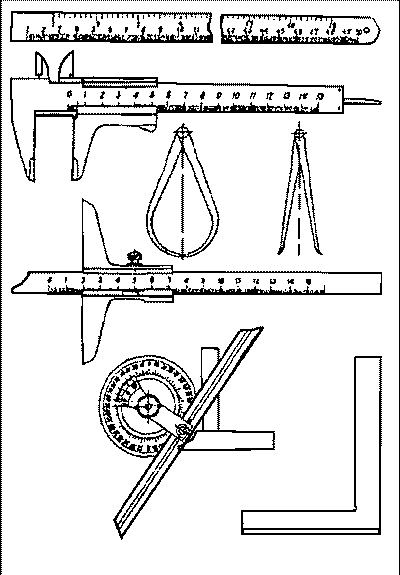 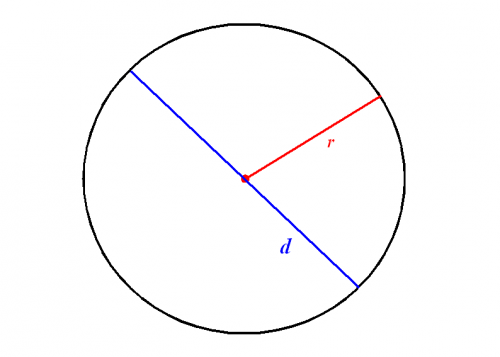 К простым специальным инструментам для контроля размеров, используемым в слесарном деле, относятся:
линейка угловая с двух сторонним скосом; 
линейка прямоугольная; 
шаблон резьбовой; 
щуп; 
пробка сборная односторонняя; 
пробка двухсторонняя предельная, 
скоба предельная односторонняя; 
скоба предельная двухсторонняя (рис. 2).
Рис. 2. Простые специальные инструменты для контроля размеров: 
а – линейка угловая с двухсторонним скосом; 
б – линейка прямоугольная;
в -шаблон резьбовой; 
г – щуп; 
д – пробка сборная односторонняя; 
е – пробка сборная двухсторонняя предельная;
ж – скоба предельная односторонняя; 
з – скоба предельная двухсторонняя
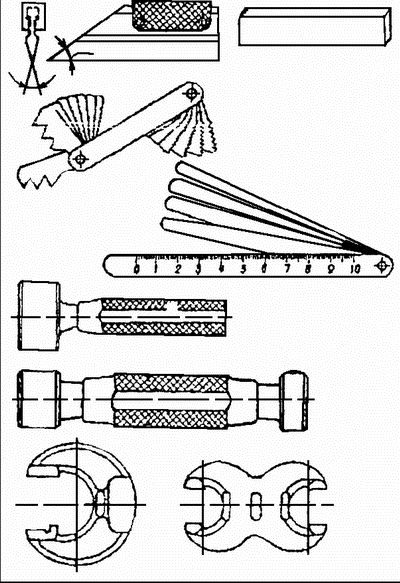 Линейки измерительные с ценой деления 1,0 мм предназначены для измерения различных размеров изделий. Применяются в машиностроении, приборостроении и других отраслях промышленности.
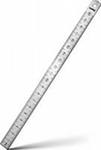 СЛЕСАРНЫЙ УГОЛЬНИК
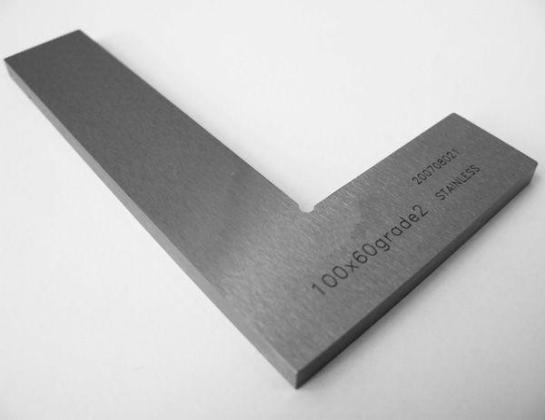 Слесарный угольник применяется для  
разметки и проверки прямых углов.
Угольники
Угольники с полкой (рис. 2.15) применяют как для плоскостной, так и для пространственной разметки.
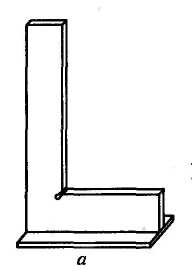 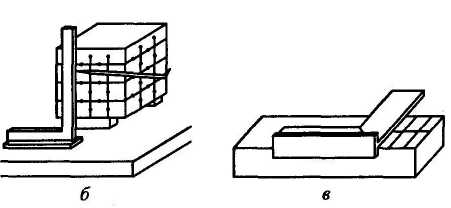 Рис. 2.15. Угольник с полкой: 
а - угольник; б, в - примеры использования
Угольники
Угольник – несложное приспособление, применяемое при разметке прямых углов. Также с его помощью выполняется контроль перпендикулярности взаимного расположения деталей.
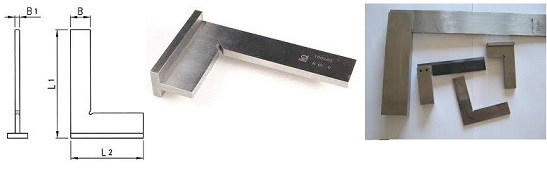 ПРИБОРЫ И ИНСТРУМЕНТЫ ДЛЯ ИЗМЕРЕНИЙ
Измерительный бесшкальный инструмент
Калибры
Меры длины концевые 
плоскопараллельные
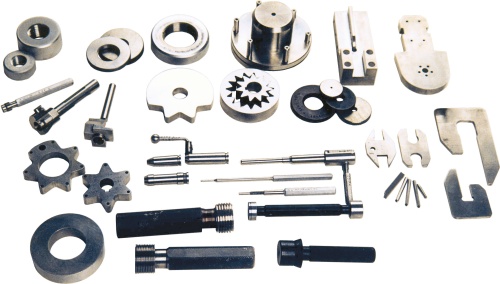 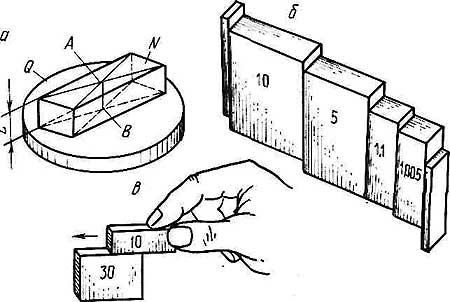 Нормальный калибр и предельный (пр. и не пр.)
Калибр - пробка
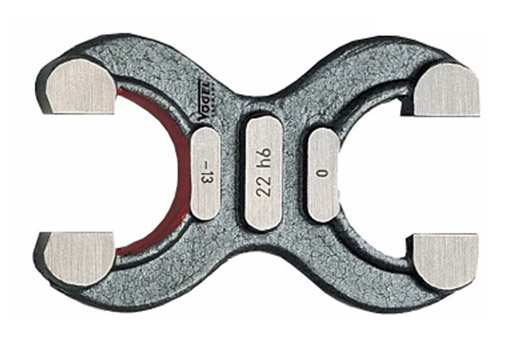 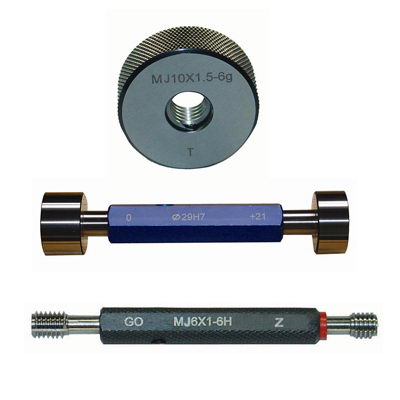 Калибр резьбы
Калибр - скоба
Измерительный инструмент
Штангенинструменты
Штангенциркуль
Штангенглубиномер
Штангенвысотомер
(штангенрейсмас)
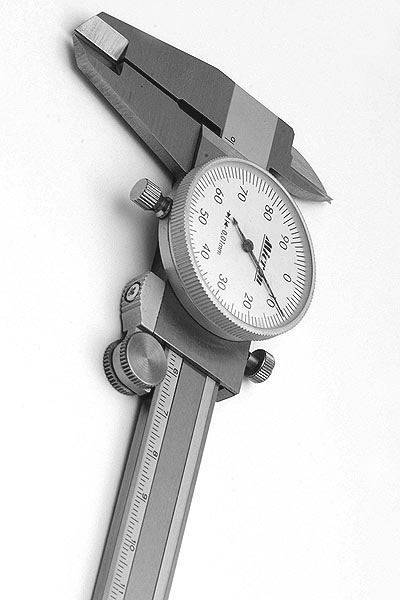 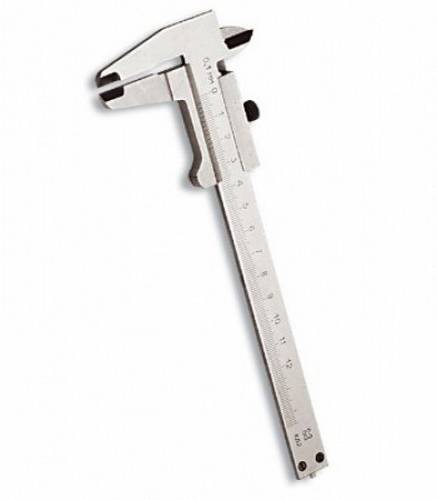 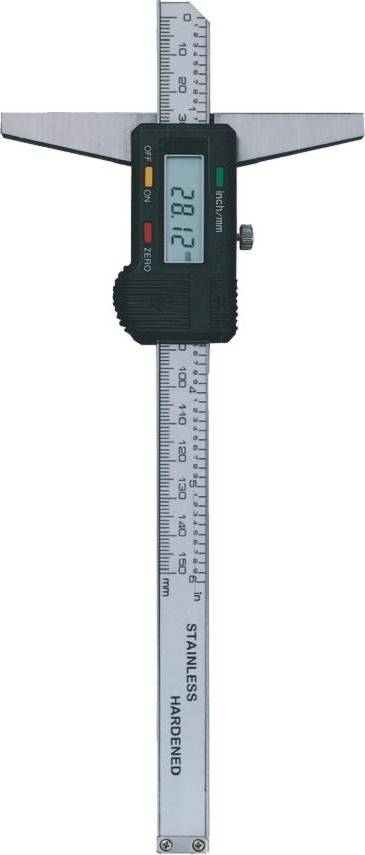 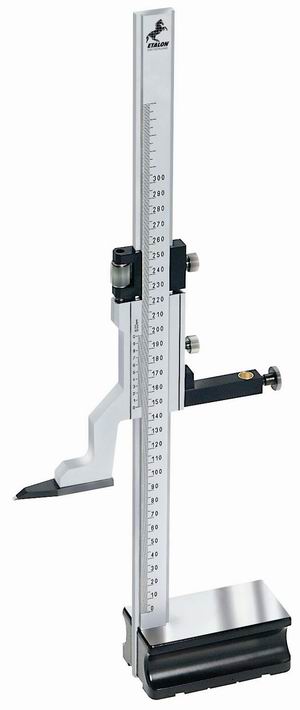 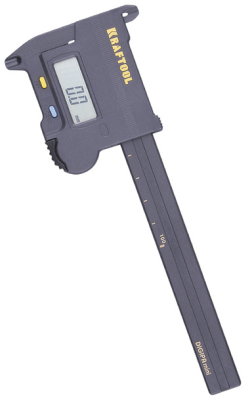 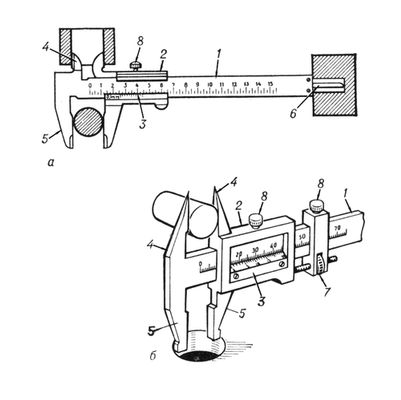 Разметочный штангенциркуль
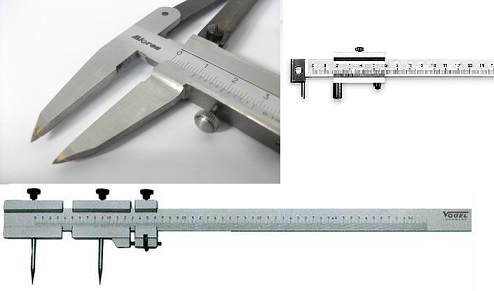 Штангенциркуль ШЦ-I двусторонний с глубиномером (колумбус)
губки для 
внутренних 
измерений
линейка 
глубиномера
рамка
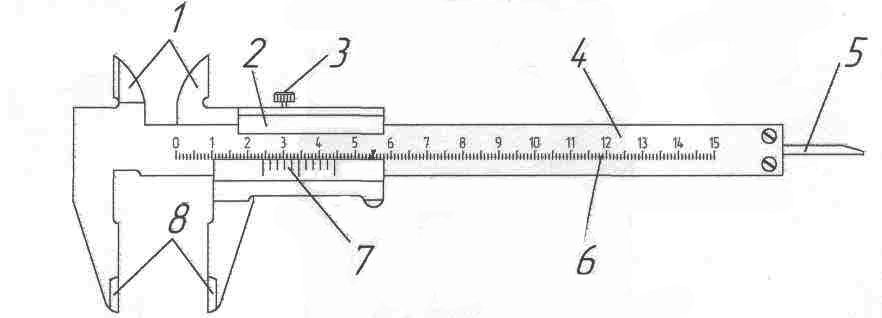 штанга
зажим рамки
(винт)
шкала штанги
нониус 
(дополнительная шкала)
(0,1 мм, 0,05 мм)
губки для 
наружных измерений
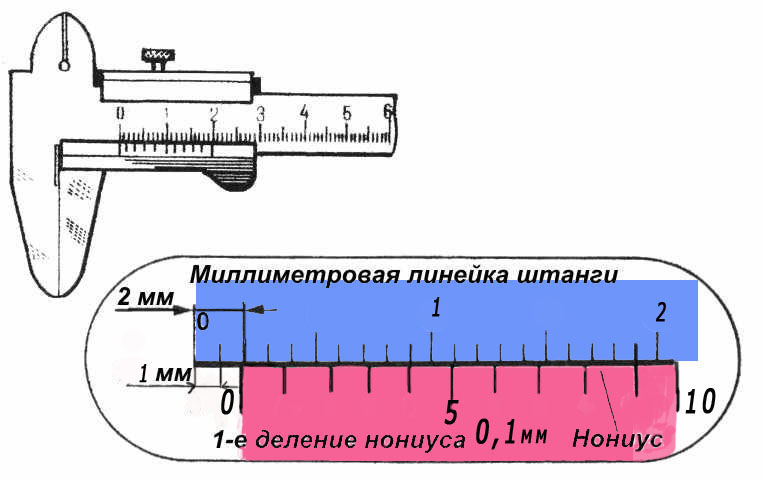 Цена деление штанги 1 мм
Цена деления нониуса 0,1 или 0,05 мм
Цена
 деления
 нониуса 0,1
1. Снимаем показания со штанги: смотрим на перовое деление шкалы нониуса 
                                                                                                     (цена деления на штанге 1 мм)
2. Оцениваем пройденные мм. – сколько ЦЕЛЫХ мм. (записали) на рис. это 1 мм.
3. Ищем деление на НОНИУСЕ, которое идеально совпадает со штрихом на ШТАНГЕ
4. Если Ваш ШЦ имеет цену деления нониуса 0,1, то 0,1 Х № штриха нониуса.
              Расчёт: 0,1 мм Х  9 = 0,9 мм      или 0,05 мм Х 9 = 0,45 мм.
5. К значению целых мм + доли. Т.е. 1 мм + 0,9 мм.=1,9 мм.
Пример расчёта
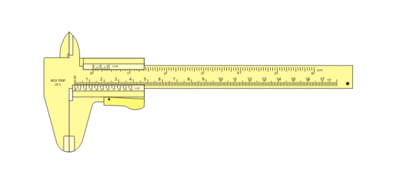 Пояснения:  
 Расчёт ведётся не в см, а в мм. 
Значит 2,4 см = 24 мм
 Цена деления шкалы нониуса 0,1 мм. 
                               Значит 7 деление на нониусе = 0,7 мм или 0,07 см
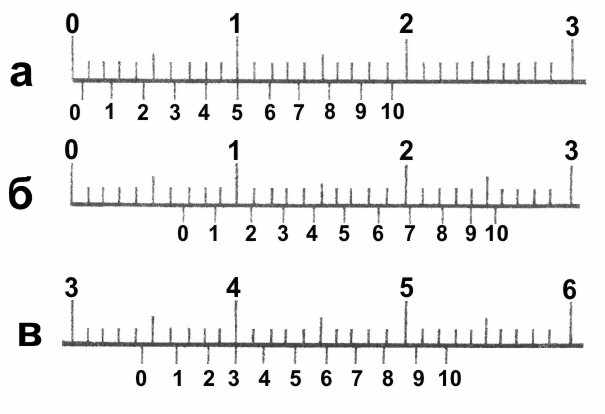 1
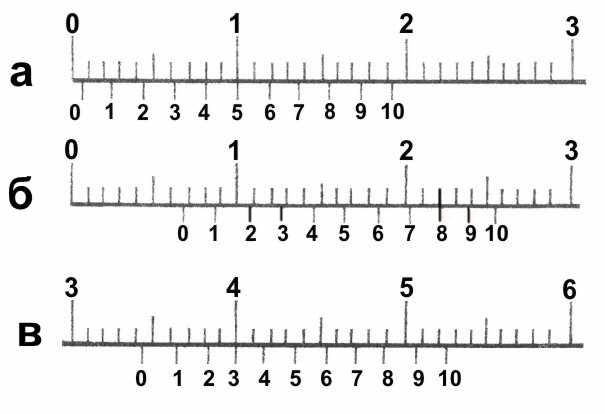 2
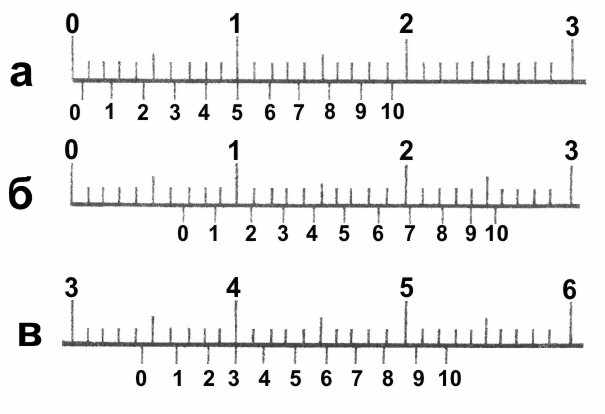 Цена 
шкалы 
нониуса
 0,1 мм
3
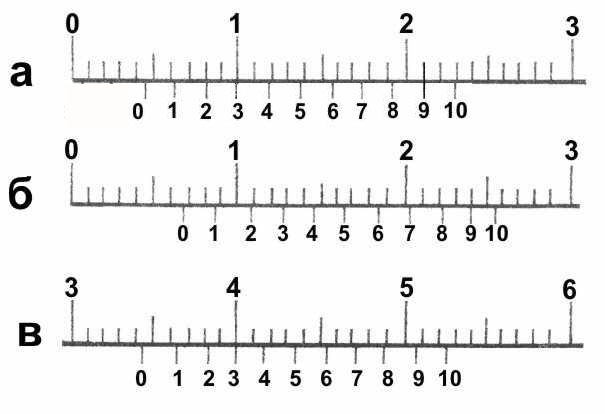 4
8
9
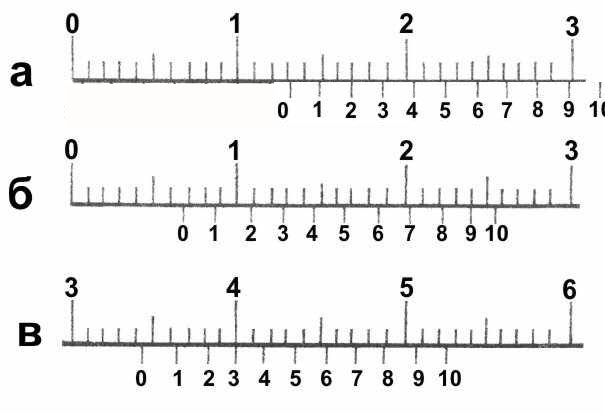 5
5
6
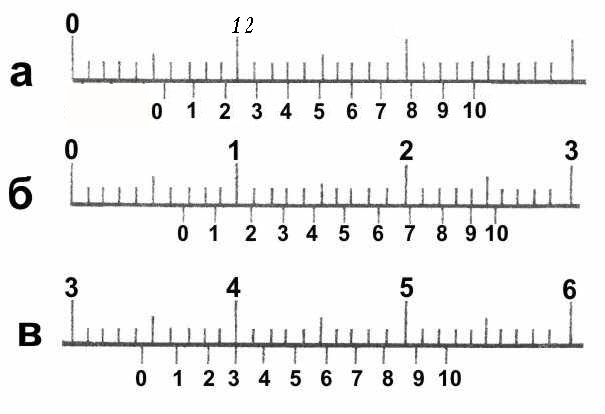 6
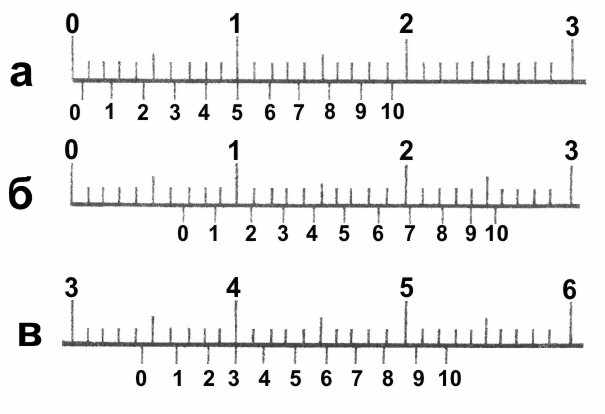 0,5 мм.
1
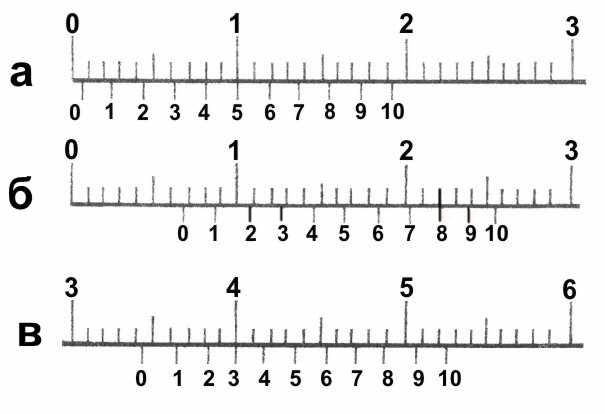 6,8 мм.
2
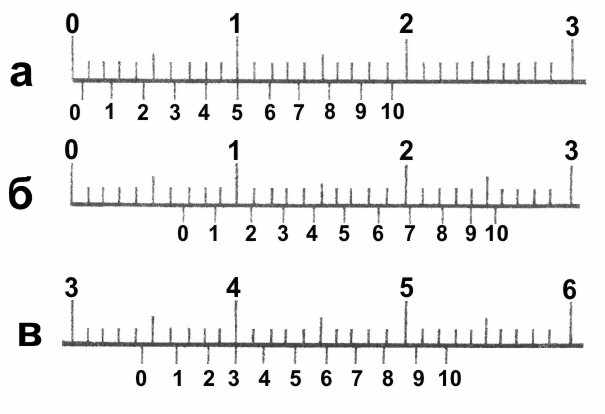 Цена 
шкалы 
нониуса
 0,1 мм
34,3 мм.
3
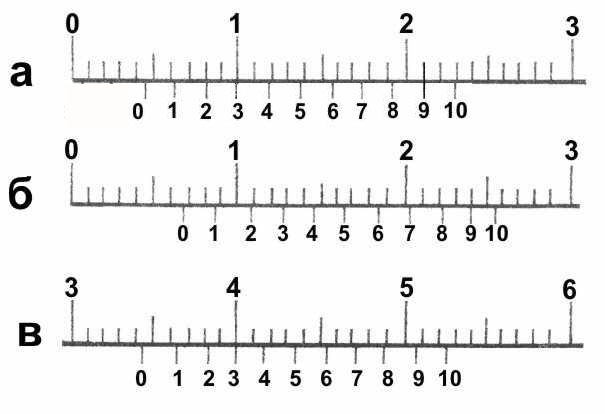 4,9 мм.
4
8
9
78,2 мм.
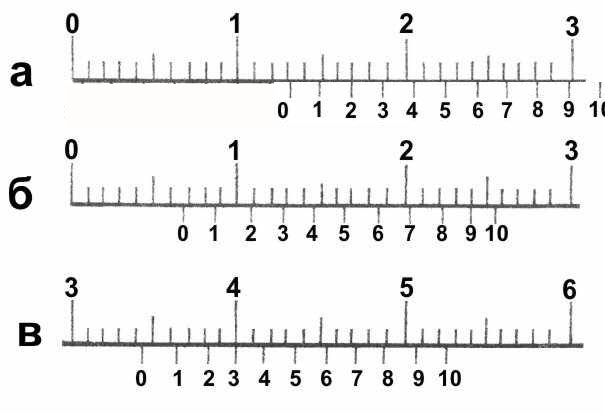 5
5
6
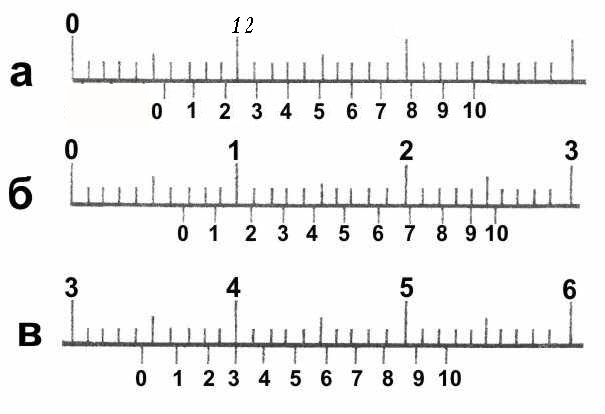 45,6 мм.
6
Микрометрический инструмент
Микрометр рычажный
Микрометр  гладкий
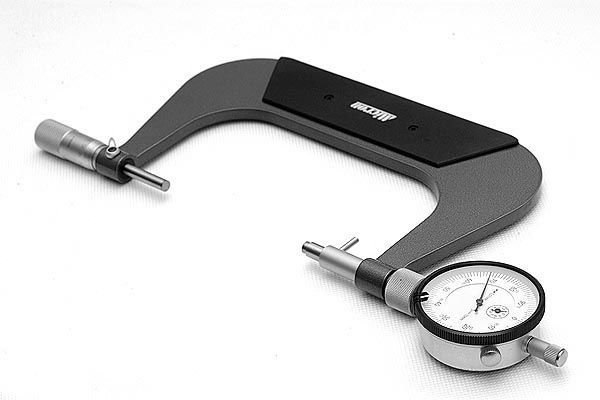 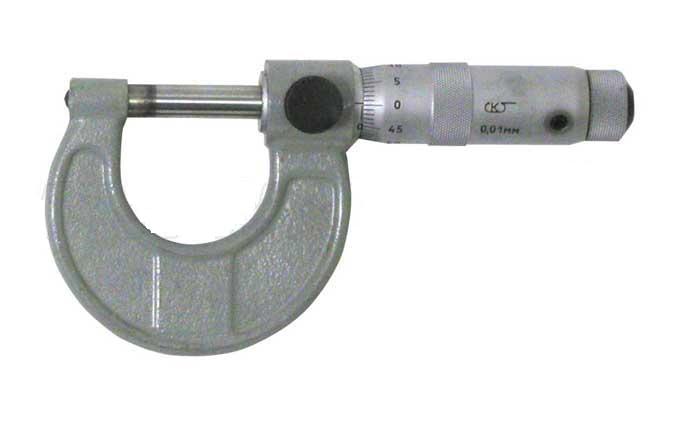 Глубиномер микрометрический
Настольный микрометр
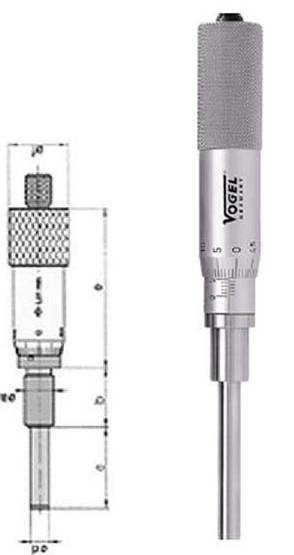 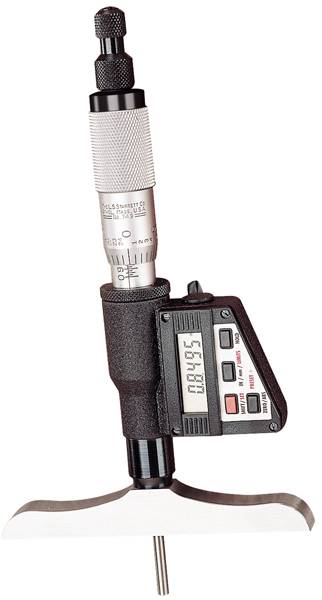 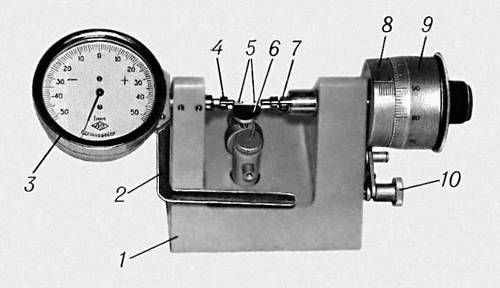 2.5 Приспособления, применяемые при разметке
Приспособления, применяемые при разметке
При выполнении пространственной разметки необходимо применение ряда приспособлений, которые позволяют:
выставлять размечаемую деталь в определённом положении; 
кантовать (перевёртывать) её в процессе разметки.
К приспособлениям для пространственной разметки относятся: 
разметочные плиты;
разметочные ящики;
разметочные угольники и бруски;
подставки; 
рейсмусы с чертилкой; 
рейсмусы с подвижной шкалой; 
приборы для центрирования; 
делительные головки;
универсальные разметочные захваты; 
поворотные магнитные плиты; 
струбцины сдвоенные; 
регулируемые клинья; 
призмы; 
винтовые подпорки; 
домкраты и др.
1) Разметочные плиты
Разметочные плиты
Разметочные плиты отливают из серого чугуна, их рабочие поверхности должны быть точно обработаны. 
На верхней плоскости больших разметочных плит строгают продольные и поперечные канавки небольшой глубины, разделяя поверхность плиты на квадратные участки. 
Устанавливают разметочные плиты на специальных подставках и тумбах с ящиками для хранения разметочных инструментов и приспособлений. 
Разметочные плиты небольшого размера располагают на столах.
Разметочные плиты
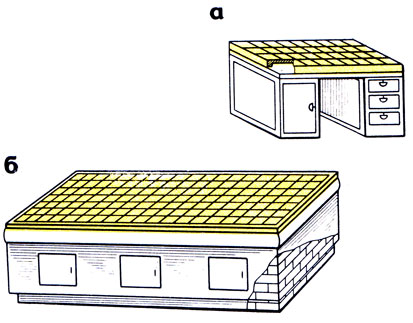 Рис. 2.10. Разметочные плиты: 
а – на тумбах; 
б – на фундаменте
Разметочные плиты
Разметочные плиты (рис. 2.11) отливают из серого чугуна, их рабочие поверхности должны быть точно обработаны.
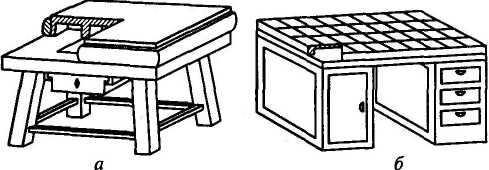 Рис. 2.11. Разметочная плита: а - на подставке; б - на столе
Разметочные плиты
На разметочной плите: 
устанавливают подлежащие разметке детали; 
располагают все приспособления и инструмент. 
Разметочная плита отливается из мелкозернистого серого чугуна. 









Разметочная плита: а – малая, б – большая
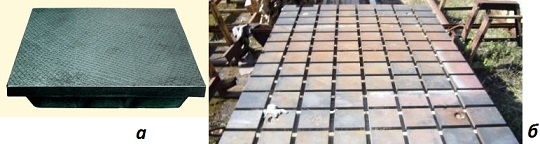 2) Опорные подкладки
Опорные подкладки
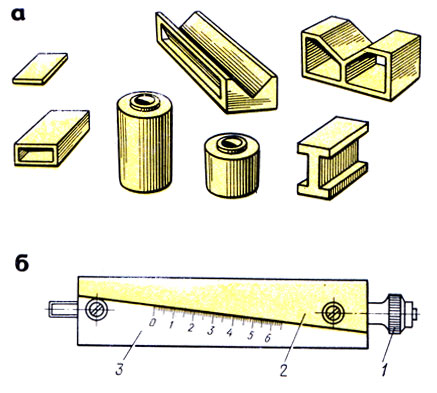 Подкладки служат для обеспечения правильной установки деталей при разметке, а также для предохранения разметочных плит от царапин и забоин. 
В зависимости от назначения подкладки бывают разных конструкций. Самыми простыми подкладками являются плоские опорные (рис. 2.12,а), подкладки больших размеров выполняют пустотелыми или двутаврового сечения, цилиндрическими и др.
Рис. 2.12. Опорные подкладки:
а – плоские; призматические; б – клиновые; 1 – винт; 2, 3 – стальные клинья
Призмы разметочные
Призмы разметочные (рис. 2.13) изготавливают с одной и двумя призматическими выемками. 
По точности различают призмы нормальной и повышенной точности.
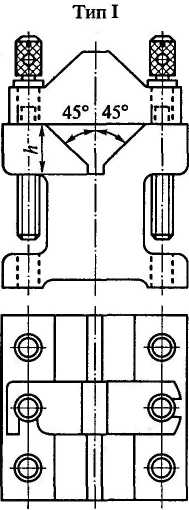 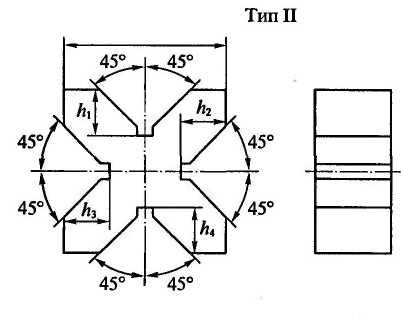 Рис. 2.13. Разметочные призмы:
тип I - односторонняя; 
тип II - четырехсторонняя; h, h1, h 2, h3, h4 - глубина V-образных пазов
Призмы разметочные
При разметке ступенчатых валов применяют:
призмы с винтовой опорой (рис. 2.14); 
призмы с подвижными щечками, (регулируемые) (рис. 2.15).
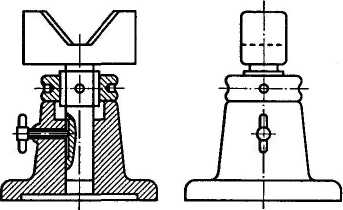 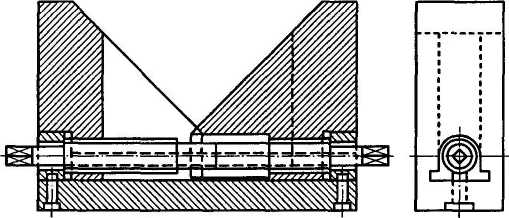 Рис. 2.14. Призма с винтовой опорой
Рис. 2.15. Регулируемая призма
Разметочные клинья
Разметочные клинья (рис. 2.16) применяют при необходимости регулирования положения размечаемой заготовки по высоте в незначительных пределах.
Клиновидные подкладки (рис. 2.12,б и рис. 2.16) представляют собой два соединённых, точно обработанных стальных клина 2 и 3. Размечаемую заготовку устанавливают на верхней поверхности клина 2. Подъём и опускание заготовки производят вращением винта 7, находящегося в теле клина 3. Имея набор клиньев разной толщины, регулируют положение размечаемых заготовок по высоте. 
На боковой поверхности нижнего клина нанесена шкала, позволяющая 
контролировать и точно регулировать 
высоту клина. 
Перемещение на одно деление 
равно 0,1 мм.
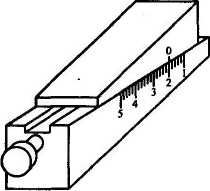 Рис. 2.16. Разметочный клин (клиновая подкладка)
3) Поворотные магнитные плиты
Поворотные магнитные плиты
Поворотное приспособление для разметки с электромагнитом                                  (рис. 2.17) обеспечивает быстрое закрепление размечаемых деталей в наиболее удобном положении.
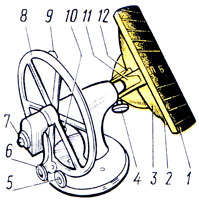 Преимущество конструкции:
быстрая установка размечаемых деталей, 
точная угловая ориентировка,
удобство при разметке. 
Недостатки: 
плохая балансировка (при разметке тяжелых деталей оно легко опрокидывается);
опасность неожиданного выключения электромагнита; 
невозможность крепления немагнитных изделий; 
высокая стоимость установки с преобразователем тока.
Рис. 2.17. Поворотное приспособление с электромагнитом: 
1 – плоскость; 2 – кожух; 3, 11 – оси; 4, 6, 10 – винты; 5 – маховичок; 
7 – выключатель; 8 – лимб; 9 – нониус; 12 – кромка кругового лаза
4) Разметочные ящики
Разметочные ящики
Разметочные ящики (рис. 2.18) применяют для установки на них при разметке заготовок сложной формы.
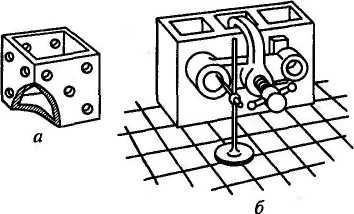 Рис. 2.18. Разметочный ящик:
 а - общий вид; б - пример использования
5) Домкраты
Домкраты
Домкраты (рис. 2.19) используют так же, как и регулируемые клинья для регулировки и выверки положения размечаемой заготовки по высоте, если деталь имеет достаточно большую массу.
Опора домкрата, на которую устанавливают размечаемую заготовку, может быть шаровой или призматической.
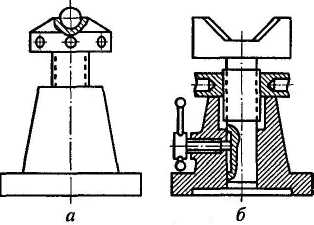 Рис. 2.19 Домкраты с шаровой (а) и призматической (б) опорой для заготовки
Домкраты
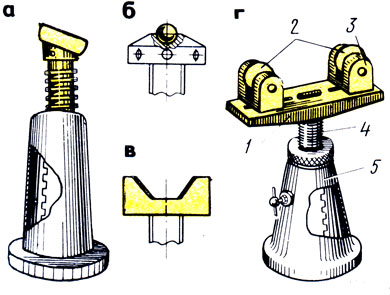 Рис. 2.20 Домкраты: 
а – обыкновенный; г – роликовый;
головки: 
б – шариковая; в – призматическая; 
1 – плита; 2 – ролики; 3 – кронштейн; 4 – винт; 5 – корпус
2.6 Вспомогательные материалы, применяемые при разметке
Вспомогательные материалы для разметки применяют для окрашивания поверхностей заготовок перед их разметкой и выбирают в зависимости от материала заготовки и состояния размечаемой поверхности.

К вспомогательным материалам для разметки относятся: 
медный купорос; 
мел; 
белая краска (смесь разведенного в воде мела с льняным маслом и добавлением состава, препятствующего высыханию масла); 
красная краска (смесь шеллака со спиртом с добавлением красителя); 
смазка; 
моющие и травящие материалы; 
деревянные бруски и рейки; 
небольшая жестяная посуда для красок; 
кисти; 
пульверизаторы и др.
3. Подготовка поверхностей под разметку
ВНИМАНИЕ !!!
Перед разметкой надо очистить заготовку от пыли, грязи, следов коррозии и проверить исправность разметочных инструментов.

Разметка – очень ответственная операция. От того, насколько точно она выполнена, зависит качество будущего изделия.
Требования к разметке:
Точно соответствовать размерам, указанным на чертеже; 
Разметочные линии (риски) должны  быть хорошо видны и не стираться в процессе обработки детали; 
Не портить внешний вид и качество детали, т. е. глубина рисок и керновых углублений должна соответствовать техническим требованиям предъявляемым к детали (по 1/2  на каждой стороне от лини) .
Подготовка к разметке:
1. Осмотреть заготовку – НЕТ раковин, пузырей, трещин, окалины.
    Удалить дефекты.
2. Изучить чертеж особенности, размеры назначение; 
    Мысленно наметить  план разметки (припуски). 
    Все размеры тщательно рассчитать.
3. Определить поверхности (базы) заготовки, от которых следует откладывать
    размеры в процессе разметки. 
    При плоскостной разметке базами могут служить обработанные кромки 
    заготовки или осевые  линии, которые наносят в первую очередь. 
4. Подготовить  поверхности  к  окрашиванию.
5. Окрасить поверхность краской и высушить.
Приёмы, последовательность и точность разметки
Прежде чем приступить к разметке:
внимательно проверяют заготовку (нет ли на ней раковин, трещин, отбитых углов и других дефектов);
затем ее очищают от грязи и пыли;
далее подробно изучают чертёж будущей детали и намечают порядок разметки: 
определяют, в каких положениях заготовка будет устанавливаться на плите; 
в какой последовательности будут наноситься разметочные линии (с учётом выбранных баз заготовки, от которых следует откладывать размеры в процессе разметки).
Выбор базы при разметке
Правильный выбор базы при разметке определяет качество последней. 

Выбор разметочных баз зависит от конструктивных особенностей и технологии изготовления детали.
Базу выбирают, руководствуясь следующими правилами:
если на заготовке имеется хотя бы одна обработанная поверхность, принимают за базу;
если обрабатываются не все поверхности, то за базу принимают обрабатываемую поверхность;
если наружные и внутренние поверхности не обработаны, то за баз предпочтительно принимать наружную поверхность.
Все размеры наносят от одной поверхности или от одной линии принятой за базу.
Разметочная база
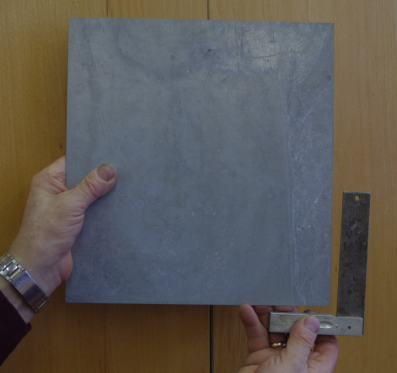 Самая ровная кромка заготовки выбирается как базовая для разметки, от неё ведут  разметку.
Окраска поверхности размечаемой заготовки
Для того чтобы разметочные риски были чётко видны на поверхности размечаемой заготовки, эту поверхность следует окрасить.
Для окраски используют различные составы.
Материалы для окрашивания поверхностей перед разметкой выбирают в зависимости от материала заготовки и состояния размечаемой заготовки:
раствор мела в воде с добавлением столярного клея, обеспечивающего надёжное сцепление красящего состава с поверхностью размечаемой заготовки, и сиккатива, способствующего быстрому высыханию этого состава; 
медный купорос, представляющий собой сернокислую медь и в результате происходящих химических реакций обеспечивающий образование на поверхности заготовки тонкого и прочного слоя меди; 
быстросохнущие краски и эмали.
Составы для окраски:

Раствор суспензии мела с добавкой клея ( 8 л воды +1 кг мела, доводят до кипения + столярный клей (50 г на 1 кг мела), еще раз кипятят. 
     Во избежание порчи состава + льняное масло (сиккатив). 
      Красят малярными кистями или пульверизаторами.

2. Сухой мел (натирают поверхность), не прочная окраска.

3. Раствор медного купороса (стакан воды + 3 ч. ложки купороса). 
    На поверхности заготовки осаждается тонкий слой Cu, на котором хорошо наносятся разметочные риски: стальные и чугунные заготовки.
                 (Cu SO 4 + Fe  → FeSo4 + Cu)

4. Спиртовой лак (р-р шеллака в спирте + фуксин). 
    Используют при точной разметке на больших деталях.

5. Быстросохнущие лаки и краски (большие стальные и чугунные отливки). Цветные металлы, горячекатаный листовой и профильный стальной материал лаками и красками не окрашивают.
ПОДГОТОВКА ПОВЕРХНОСТЕЙ ПОД РАЗМЕТКУ
Подготовительные работы при разметке включают в себя:
подготовку красителей, 
подготовку поверхностей к окрашиванию и 
непосредственно окрашивание.
Мел с добавлением столярного клея и сиккатива разводят до консистенции жидкой сметаны. 
Медный купорос растворяют в воде в соотношении 1:10 или используют твердый медный купорос, которым натирают поверхность размечаемой заготовки. 
Лаки и эмали применяют в готовом виде.
Перед окраской размечаемую поверхность необходимо очистить от грязи, пыли, следов окалины и обезжирить.
Окрашивание выполняют, нанося состав на поверхность заготовки равномерно, тонким слоем. Для нанесения окрашивающего состава пользуются кистью и тампоном.
Затем выполняют разметку. Вначале определяют базу, от которой будут наносится риски. 
Риски при разметке обычно наносят в следующем порядке. Сначала все горизонтальные, затем вертикальные, после этого наклонные, и в последнюю очередь - окружности, дуги и закругления. 
Убедившись в правильности разметки, все линии накернивают для того, чтобы они не стерлись при обработке детали. 
Керны должны быть неглубокими и разделяться разметочными рисками пополам. 
Разметка производится несколькими способами: 
по чертежу, 
по шаблону, 
по образцу и 
по месту.
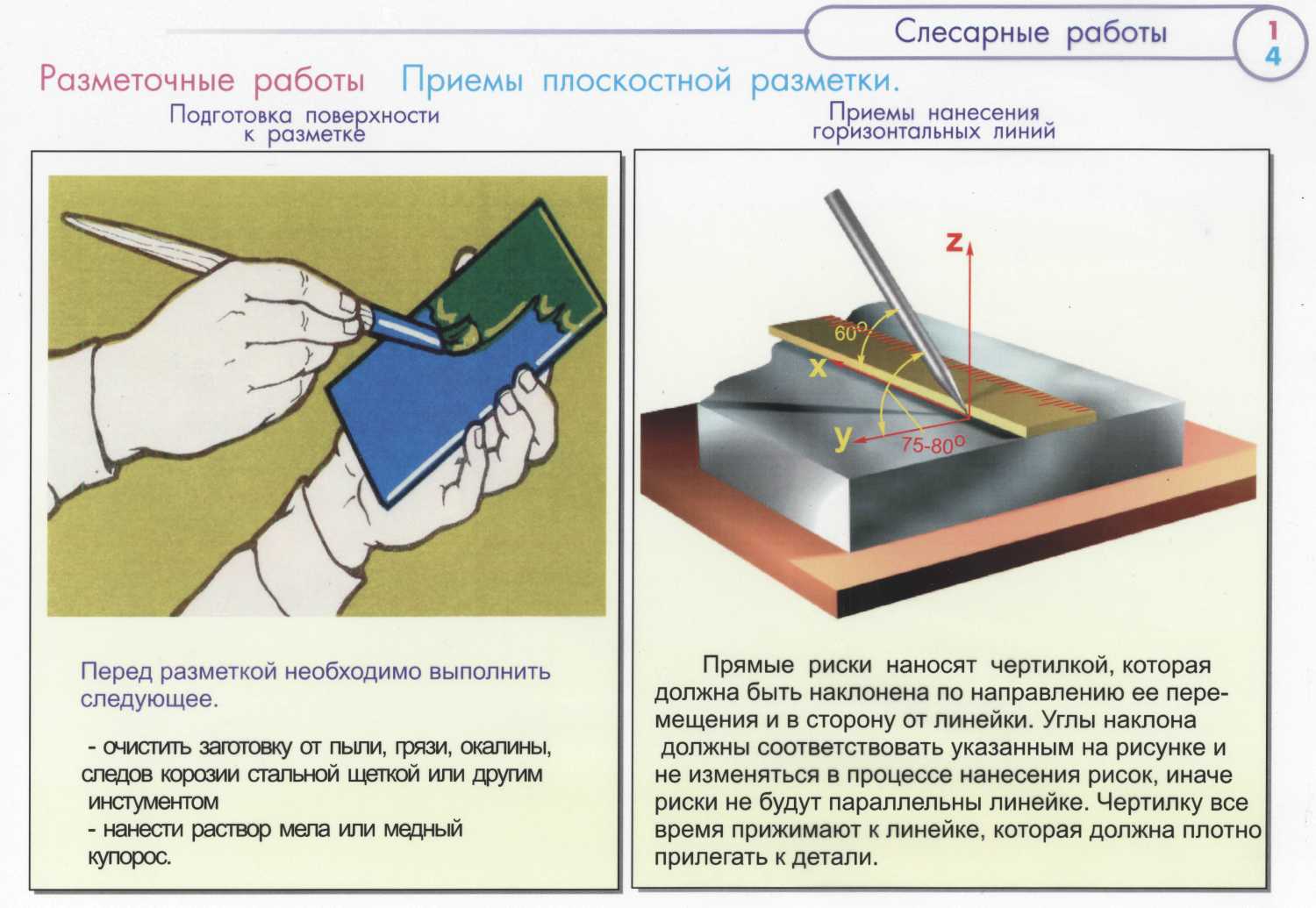 4. Правила выполнения приёмов разметки
Правила выполнения приёмов разметки
Слой окрашивающего состава, наносимого на поверхность заготовки, должен быть тонким, равномерным по толщине и полностью покрывать размечаемую поверхность. 
При проведении риски точно совмещать линейку с исходными отметками на детали и плотно прижимать к заготовке.
Прежде чем провести риску, следует убедиться, что чертилка (циркуль) хорошо заточена. 
Риску проводить одним непрерывным движением чертилки вдоль линейки, не наносить риску дважды по одному и тому же месту, так как это приводит к ее раздвоению.
5. При кернении разметочных рисок:
убедиться в правильности заточки кернера, при необходимости заточить повторно;
кернение производить легкими ударами молотка по кернеру так, чтобы глубина кернового углубления составляла примерно 0,5 мм. 
линии больших окружностей диаметром более 15 мм накернивают равномерно в 6...8 местах, дуги в сопряжениях следует накернивать с меньшими промежутками между углублениями, чем на прямолинейных участках;
точки сопряжения и пересечения рисок необходимо обязательно накернивать; 
центр отверстия или дуги накернивают глубже, чем риску, диаметр отверстия при этом должен быть равен приблизительно 1,0 мм.
При разметке отверстия или дуги точно устанавливать раствор циркуля на требуемый размер, прочно фиксировать раствор циркуля прижимным винтом дуги циркуля. При проведении дуги циркуль слегка наклонять в сторону движения.
Если при сопряжении прямолинейных и криволинейных рисок они не совпали, размечаемое место детали закрасить заново и разметку повторить.
 При разметке по шаблону (образцу) плотно прижимать его к детали, следить, чтобы он не сместился в процессе разметки. 
При разметке центра на торце цилиндрической детали кернером-центроискателем (колоколом) следить за установкой центроискателя строго по оси детали, точность разметки проверять раздвижным центроискателем.
При разметке центра на торце цилиндрической детали угольником-центроискателем следить за плотным прилеганием полок центроискателя к цилиндрической части детали.
При разметке центра отверстия детали с помощью раздвижного центроискателя следить за перпендикулярностью установки деревянного бруска с пластиной оси отверстия.
При разметке «от кромки» обработанной детали следует плотно прижимать полку угольника с широким основанием к кромке детали.
При разметке «от осевых линий» размеры отсчитывают от двух контрольных керновых углублений, расположенных на краях этих линий.
Способы разметки
Разметка по шаблону 
Разметка по образцу отличается тем, что не требует изготовления шаблона. Этот способ широко применяют при ремонтных работах, когда размеры снимают непосредственно с вышедшей из строя детали и переносят на размечаемый материал. При этом учитывают износ.
Разметка по месту чаще применяется при сборке больших деталей. Одну деталь размечают по другой в таком положении, в каком они должны быть соединены.
Разметка карандашом производится по линейке на заготовках из алюминия и дюралюминия. Размечать последние с помощью: чертилки не разрешается, так как при нанесении рисок разрушается защитный слой и создаются условия для появления коррозии.
Точная разметка
Пример порядка выполнения разметки
Самая ровная кромка заготовки выбирается как базовая для разметки. 1) От неё ведут разметку: проводят базовую риску по линейке
2) По угольнику проводят вторую риску под углом 90.
3) Откладывают по линейке размеры А.
4) По угольнику проводят третью риску.
5) Откладывают по линейке размеры Б.
Нанесение рисок
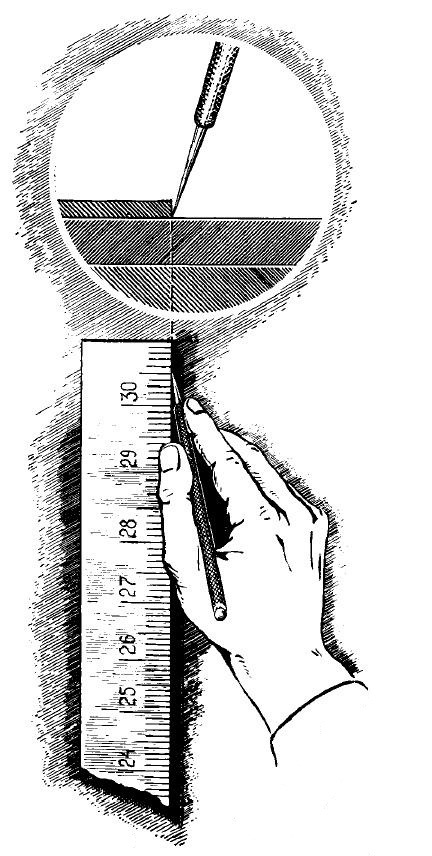 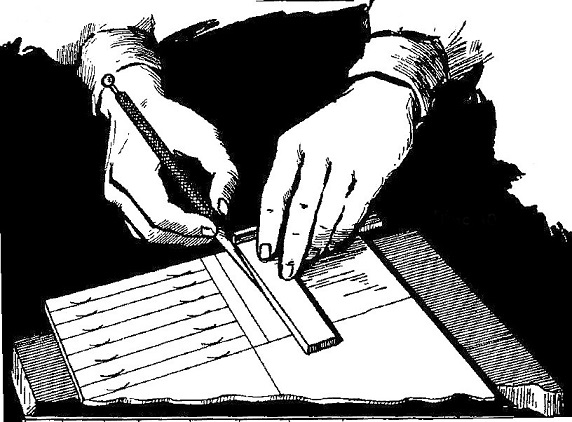 ВНИМАНИЕ !!!
Водить чертилкой по одному и тому же месту не следует более одного раза, так как это может привести к тому, что вместо одной получится несколько рисок.
Разметка с помощью 
кернера и разметочного циркуля
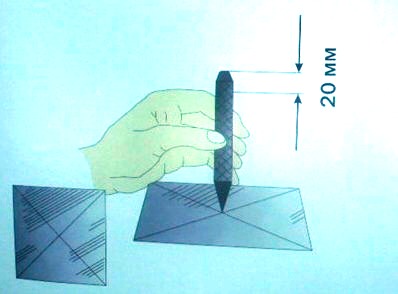 Лёгким ударом молотка по бойку кернера на заготовку наносят (накернивают) центры дуг и окружностей. 
В эти центры устанавливают ножку разметочного циркуля.
Накернивание разметочных линий
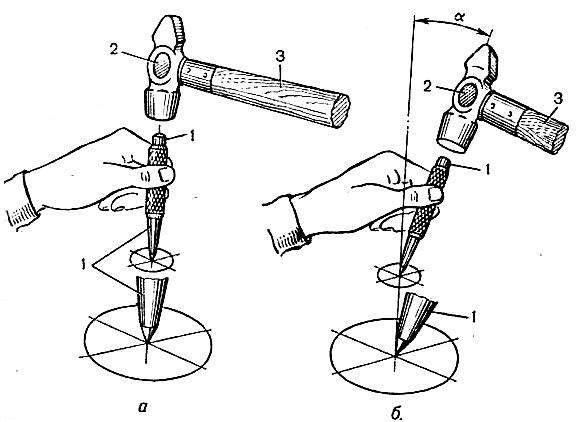 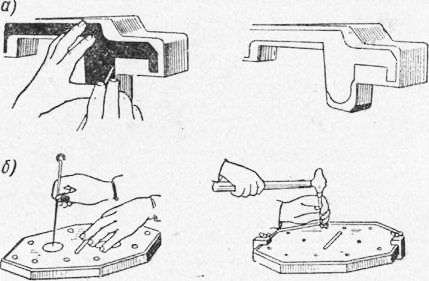 Рис. 1 Приёмы разметки по шаблонам: 
а – контура; 
б – отверстий
Сущность разметки по шаблонам заключается в том, что шаблон накладывают на предварительно закрашенную заготовку (деталь) и проводят чертилкой риску вдоль контура шаблона (рис. 1,а), затем по рискам наносят керны. 
При таком способе разметки отпадает необходимость в дополнительных построениях.
Шаблоны изготовляют из тонкой листовой стали толщиной от 1,5 до 3 мм. Сложные шаблоны снабжают специальными упорами и приспособлениями для их установки и закрепления на размечаемых деталях. Шаблоны имеют маркировку, в которой указаны: тип изделия, номер чертежа и номер размечаемой детали, а также номер чертежа, по которому изготовлен шаблон.
Техника безопасности 
при выполнении разметки
Безопасность при разметке
установку заготовок (деталей) на плиту и снятие их с плиты необходимо выполнять только в рукавицах;
заготовки (детали) и приспособления надежно устанавливать не на краю плиты, а ближе к середине;
перед установкой заготовок (деталей) проверить плиту на устойчивость;
во время работы на свободные (неиспользуемые) острозаточенные концы чертилок обязательно надевать предохранительные пробки или специальные колпачки;
используемый для окрашивания медный купорос наносить только кисточкой, соблюдая меры предосторожности, так как он ядовит;
следить за тем, чтобы проходы вокруг разметочной плиты были всегда свободными;
проверять надежность крепления молотка на рукоятке;
удалять пыль и окалину с разметочной плиты только щеткой, а с крупных плит - метлой;
промасленную ветошь и бумагу складывать только в специальные металлические ящики с плотно закрывающейся крышкой.
Безопасность при разметке
Во время разметки слесарь не должен забывать об острых концах чертилок и заготовок, расположенных на плите. Они могут серьёзно травмировать рабочего.
В целях безопасности во время работы, а также в перерывах на свободные острия чертилок и рейсмусов рекомендуется надевать предохранительные колпачки.
Разметочные риски можно накернивать как простым кернером, так и электрическим. В последнем случае надо тщательно соблюдать правила электробезопасности. Следует учитывать, что напряжение при контакте корпуса кернера с размечаемой заготовкой в момент нанесения керна очень высокое, поэтому, если изоляция токонесущих частей кернера повреждена, то под напряжением окажутся и корпус кернера и размечаемая заготовка. Любой рабочий, коснувшись заготовки, может также оказаться под током. Поэтому размечаемая заготовка или деталь при работе электрическим кернером должна быть хорошо заземлена.
Устанавливая заготовки на разметочные плиты, призмы, домкраты и другие приспособления, следует принимать меры, предотвращающие их падение.
При разметке листовых заготовок можно порезать руки кромками материала. Поэтому укладывать заготовки на плиты и снимать их после разметки нужно в рукавицах.
5. Типичные дефекты при выполнении разметки, причины их появления и способы предупреждения
ТИПИЧНЫЕ ДЕФЕКТЫ ПРИ ВЫПОЛНЕНИИ РАЗМЕТКИ, ПРИЧИНЫ ИХ ПОЯВЛЕНИЯ И СПОСОБЫ ПРЕДУПРЕЖДЕНИЯ
Дефекты
несоответствие размеров размеченной заготовки данным чертежа вследствие невнимательности разметчика или неточности разметочного инструмента;
неточность установки рейсмаса на нужный размер; причиной этого является невнимательность или неопытность разметчика, грязная поверхность плиты или заготовки;
небрежная установка заготовки на плите в результате неточной выверки плиты.
Распространённый вид брака!!!
Распространённый вид брака при разметке:
несоответствие размеров размеченной заготовки размерам на чертеже изготовляемой детали. 

Причиной этого может быть:
неточность измерительного инструмента, что маловероятно;
несоблюдение приёмов разметки;
невнимательность работающего.
6. Механизация разметочных работ
МЕХАНИЗАЦИЯ РАЗМЕТОЧНЫХ РАБОТ
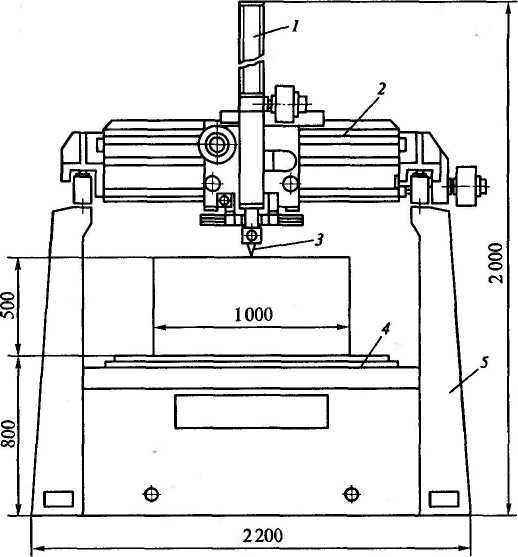 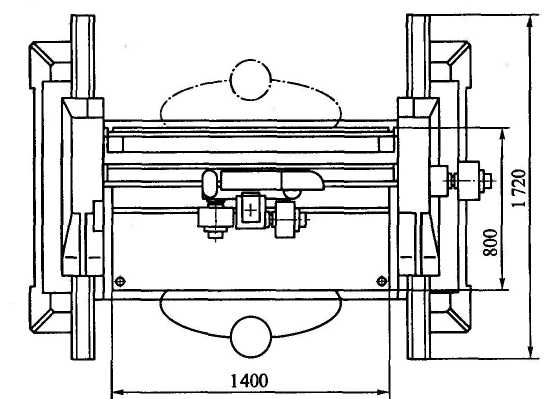 Рис. 1. Координатно-разметочная машина с цифровой индикацией (все размеры указаны в миллиметрах): 
1 – измерительная головка; 2 – траверса; 
3 – разметочная ила; 4 – стол; 5 – станина
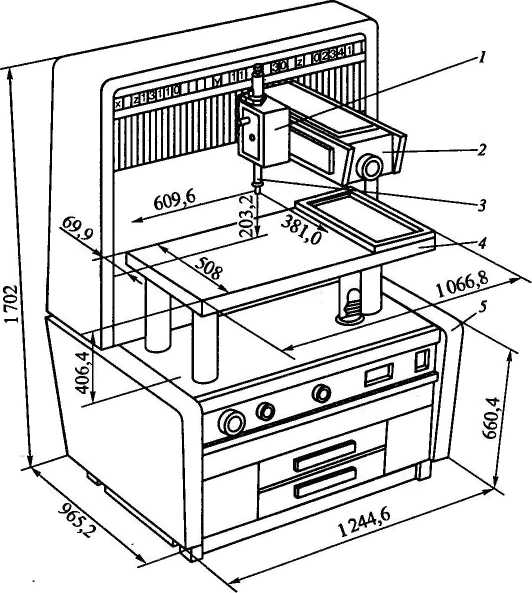 Рис. 2. Координатно-разметочная машина для малогабаритных деталей (все размеры указаны в миллиметрах): 
1 – измерительная головка; 2 – траверса; 
3 – разметочная игла; 4 – стол; 5 – станина
ПРОВЕРЬ СВОИ ЗНАНИЯ
Проверь свои знания
Как производят разметку?
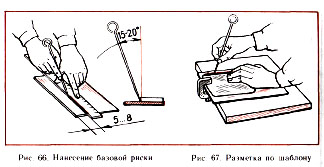 1
По чертежу
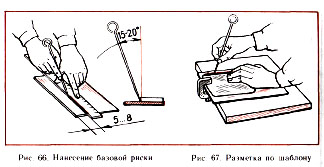 2
По шаблону
Проверь свои знания
Шаблоном называют…
А – плоскую заготовку с нанесённой разметкой.
Подумай
Б – плоскую заготовку выбранную для изготовления детали.
Подумай
В – плоскую пластину с контурами изготавливаемой детали.
Правильно
Рассмотрите рисунки и дайте названия инструментов, используемых для разметке:
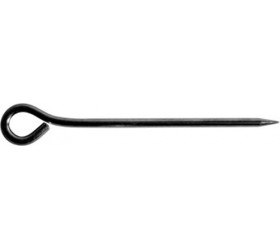 В
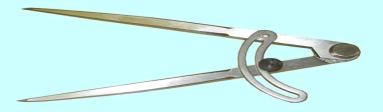 Б
А
Чертилка
Циркуль 
разметочный
Угольник
слесарный
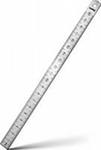 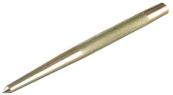 Д
Г
Линейка измерительная
Кернер
Вставьте пропущенные слова: 

а) Не ______________________ чертилку и разметочный _________________ в ________________ халата. Их можно держать только на верстаке.

б) Чтобы не поранить руки, подавать _____________ товарищу надо ручкой _____________ , а класть на рабочее место – ручкой ____________.
кладите
циркуль
карман
чертилку
от себя
к себе
Тестовые вопросы:
Вопрос № 1 Какие из перечисленных инструментов применяются при разметке заготовок из металла?
столярный угольник
разметочный циркуль
напильник
зубило
Вопрос № 2 Как называется линия, нанесённая не поверхность заготовки при разметке?
риска
линейка
засечка
черта
Вопрос № 3 Какой инструмент представляет собой остро заточенный металлический стержень для нанесения рисок?
кернер
разметочный циркуль
линейка
чертилка
Вопрос № 4 Для чего применяется кернер?
проведении линии разметки
проверки прямых углов
для нанесения точки при разметки
нанесения дуг окружностей
Вопрос № 5 При разметки большого количества одинаковых деталей применяют:
линейку и чертилку
разметочный циркуль и кернер
шаблон
слесарный угольник
Контрольные вопросы:
Какие виды разметки различают в зависимости от формы размечаемых заготовок и деталей?
Какие инструменты применяют для разметки металлических заготовок?
Из каких материалов изготавливают чертилки, циркули, кернеры?
Какие правила безопасности надо соблюдать при разметке?
Для чего проводится базовая линия?
Для какой цели применяют шаблоны?
Как правильно разместить на верстаке чертилку, линейку, угольник, циркуль, заготовку, шаблон?
Назовите виды брака при выполнении разметки, причины их появления и способы предупреждения.
ИСТОЧНИКИ ИНФОРМАЦИИ
Покровский Б.С. Основы слесарных и сборочных работ: учебник для студ. учреждений СПО / Б.С. Покровский – 9-е изд., стер. – М.: Издательский центр «Академия», 2017. – 208 с.
Слесарное дело: учебник для нач. проф. образования / Б.С. Покровский,  В.А. Скакун. – 7-е изд., стер. – М.: Издательский центр «Академия», 2011.
Общий курс слесарного дела: учебник для нач. проф. образования / Макиенко Н.И./ М.: Высш. шк., 1989.
http://www.e-ope.ee/_download/euni_repository/file/3739/1.zip/index.html
http://www.tepka.ru/Praktikum_po_slesarnomu_delu/index.html
Спасибо за внимание !
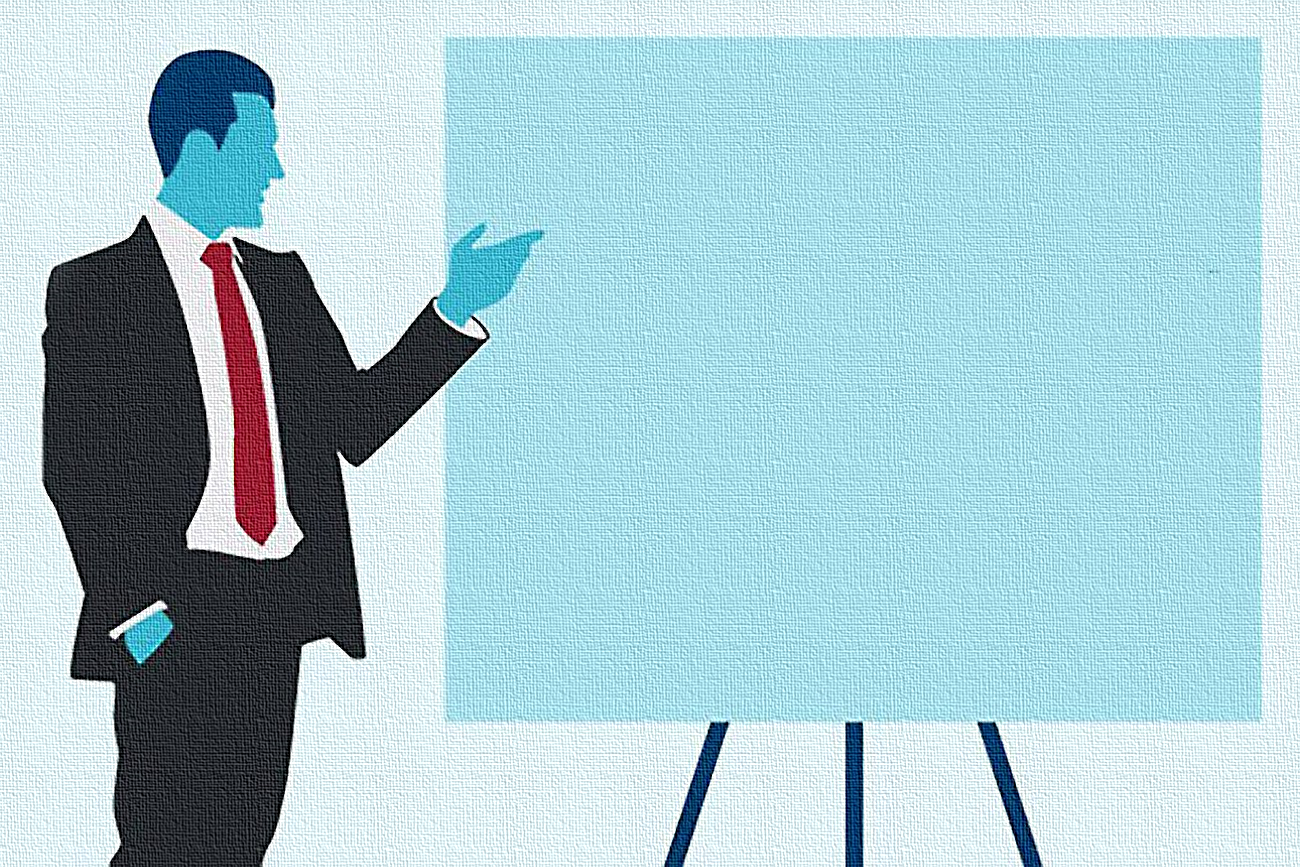 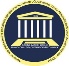 УСПЕХА ВАМ В ОСВОЕНИИ УЧЕБНОГО МАТЕРИАЛА!
Преподаватель: Тогидний И.И.
Всего доброго,
до новых встреч!